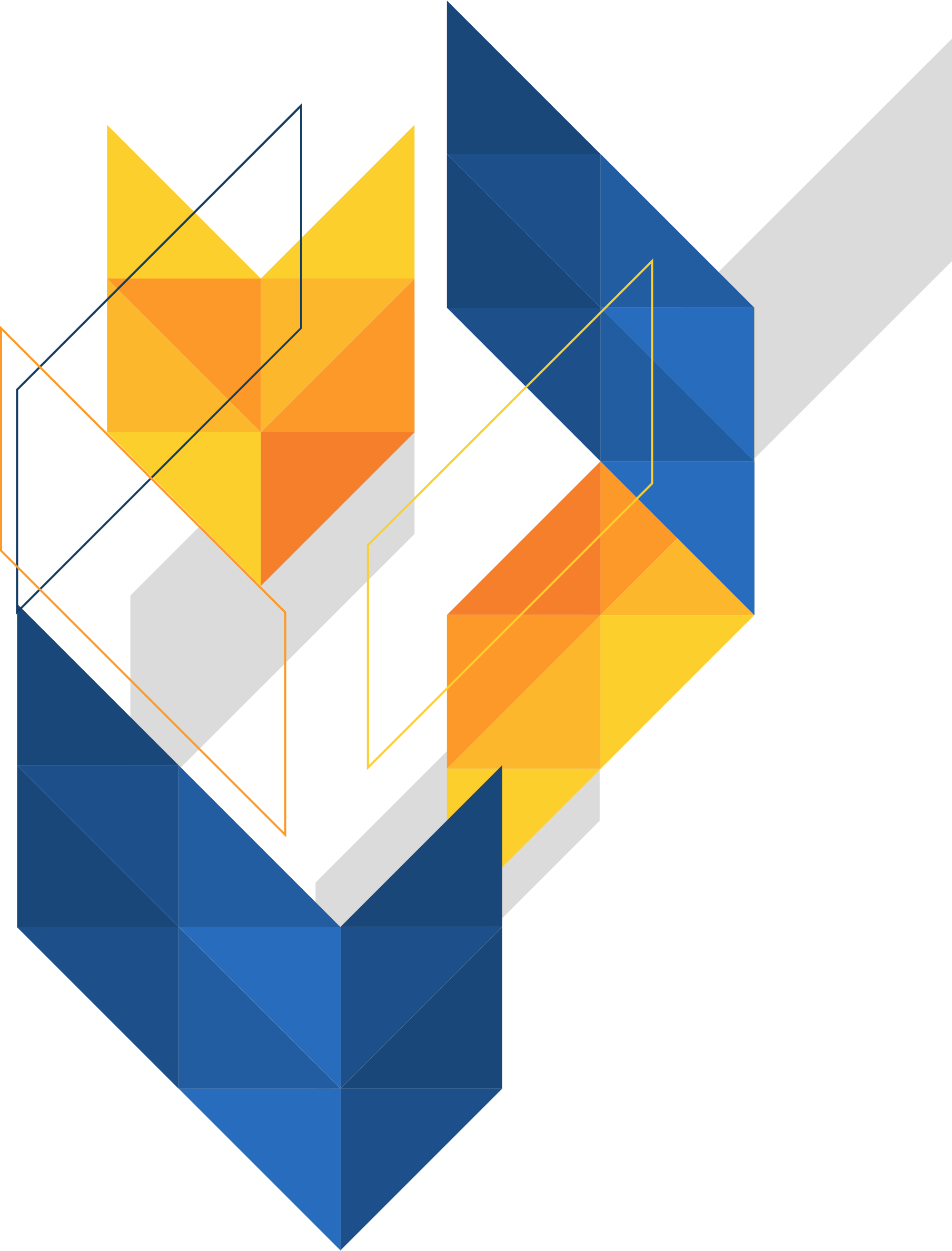 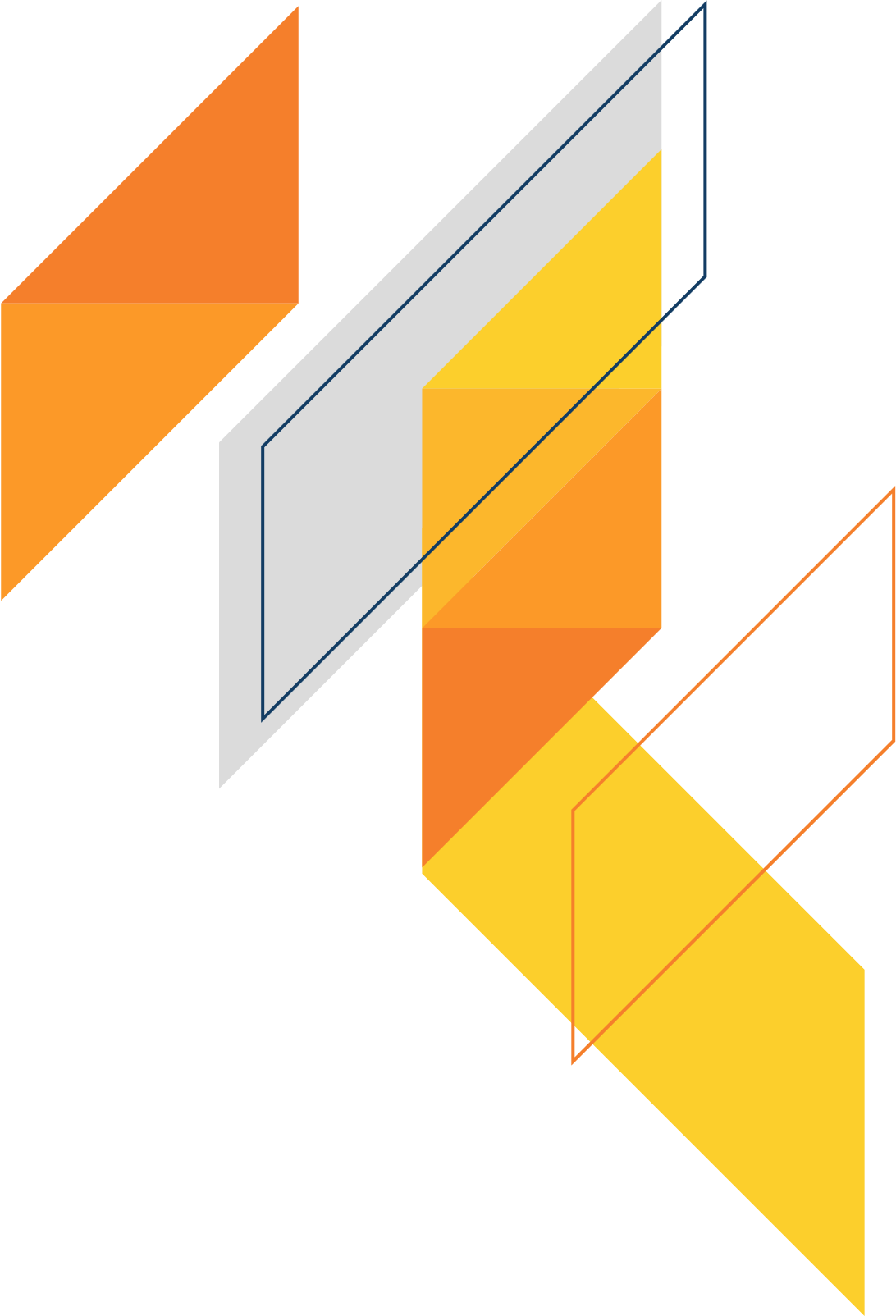 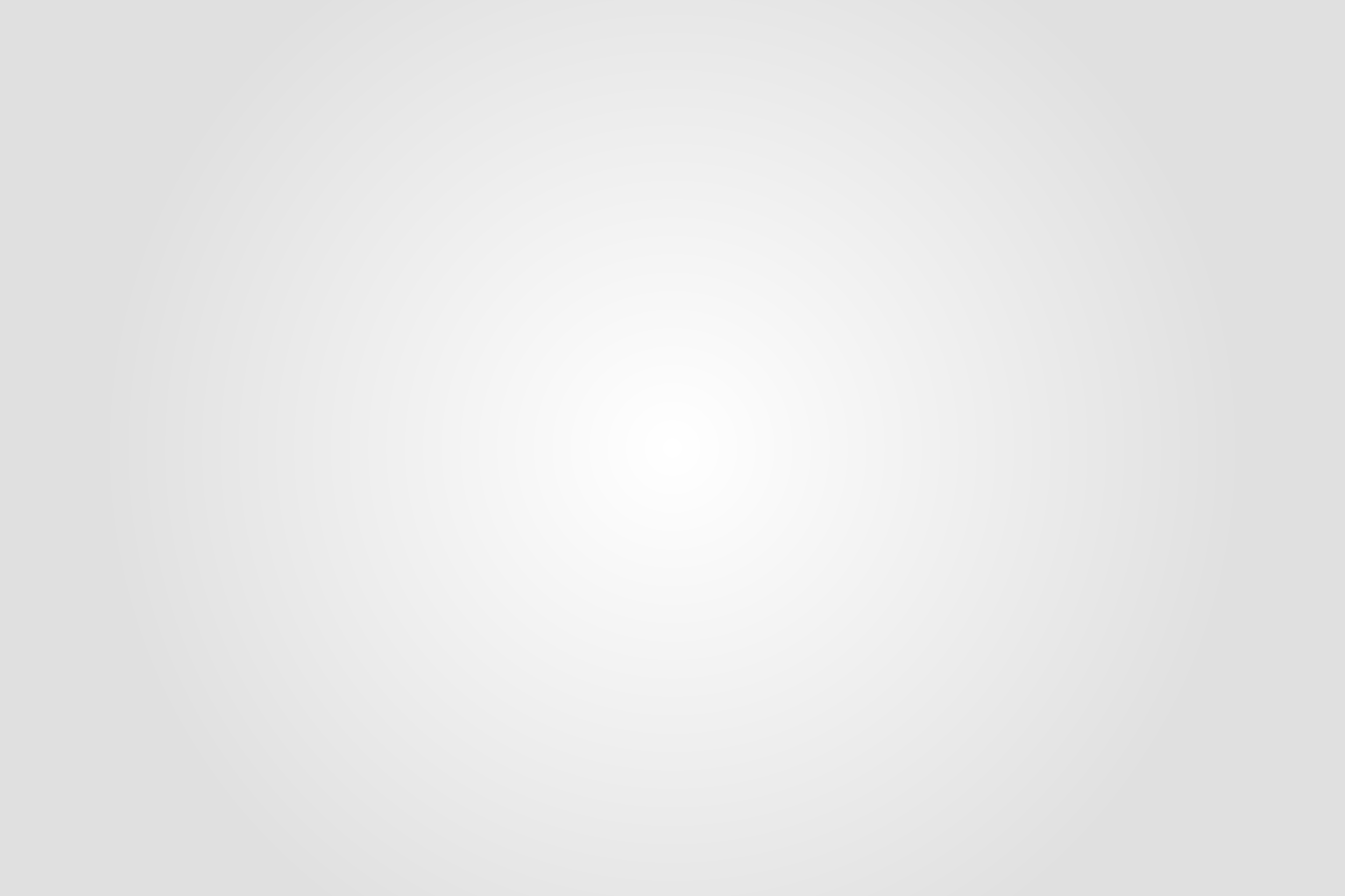 РЕАЛИЗАЦИЯ РЕГИОНАЛЬНОГО ПРОЕКТА «СПОРТ – НОРМА ЖИЗНИ»
Директор Департамента физической культуры и спорта Ханты-Мансийского автономного округа – Югры 
Артамонов Сергей Иванович
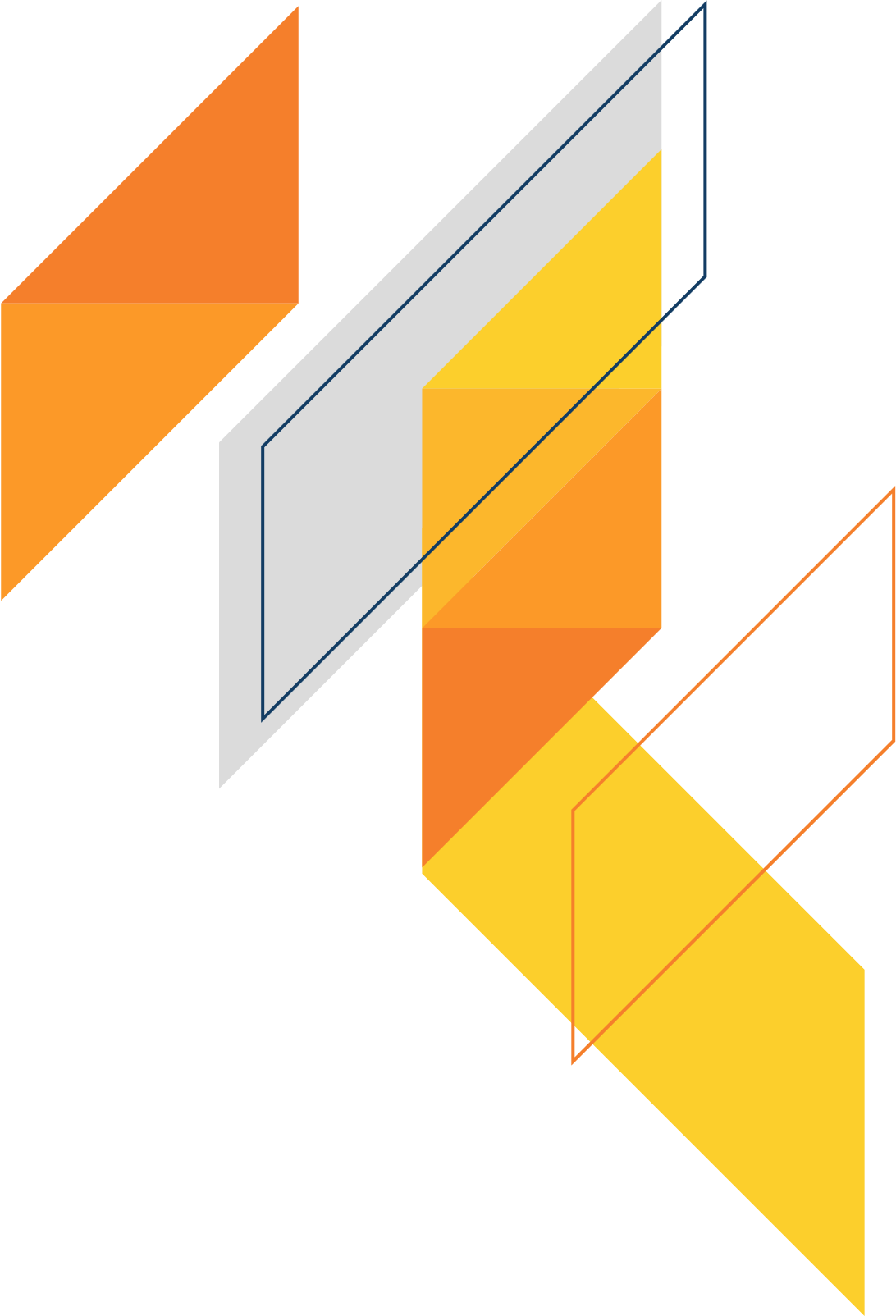 2019
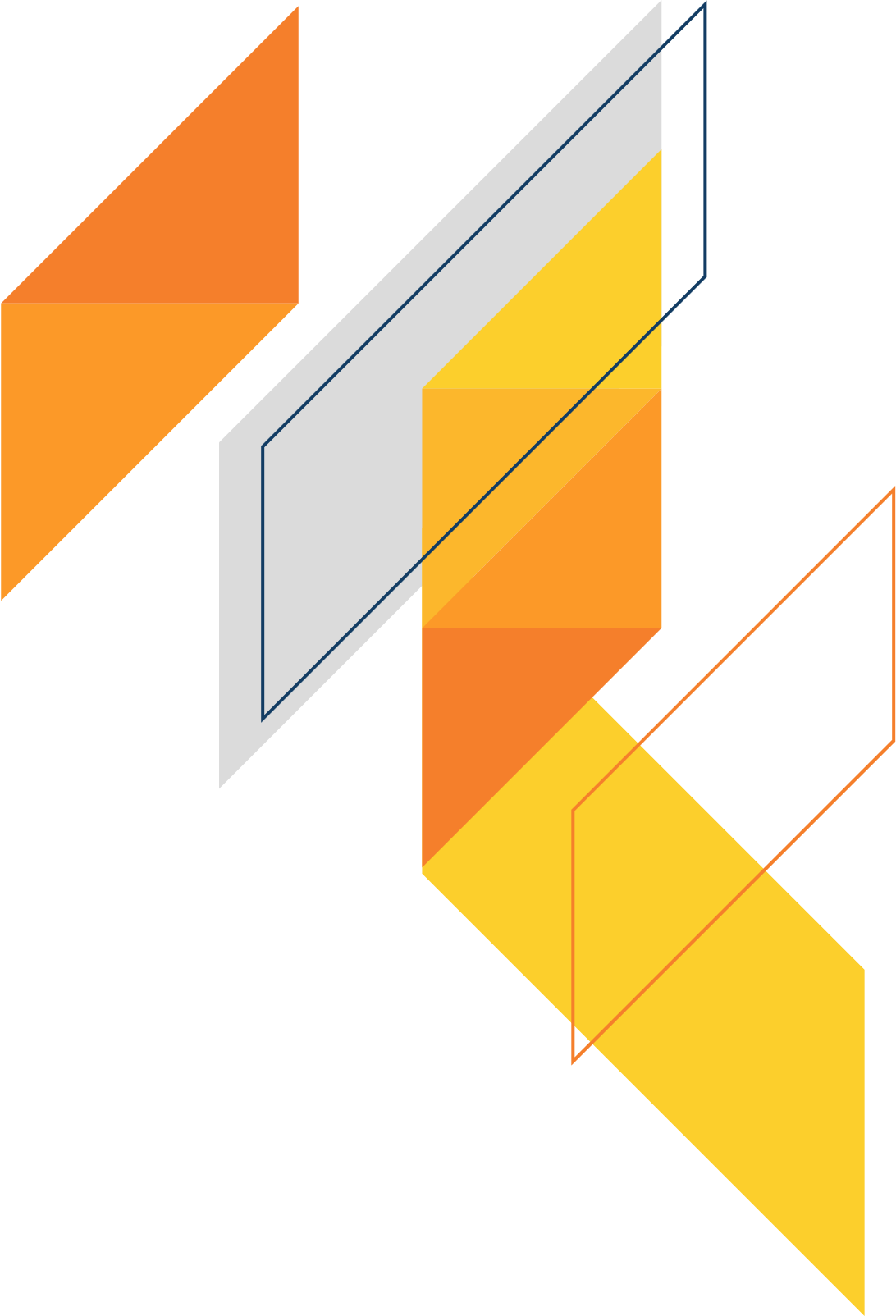 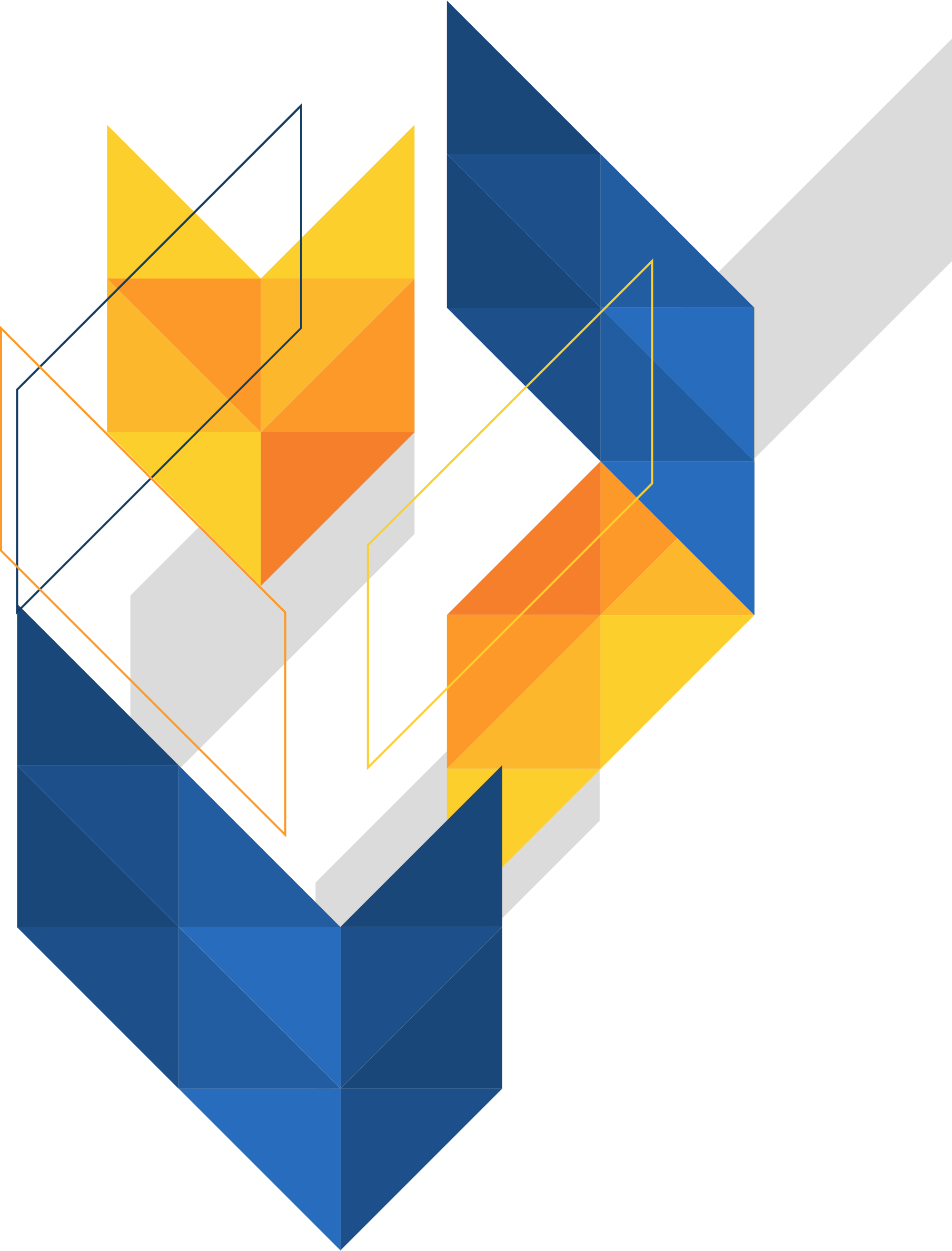 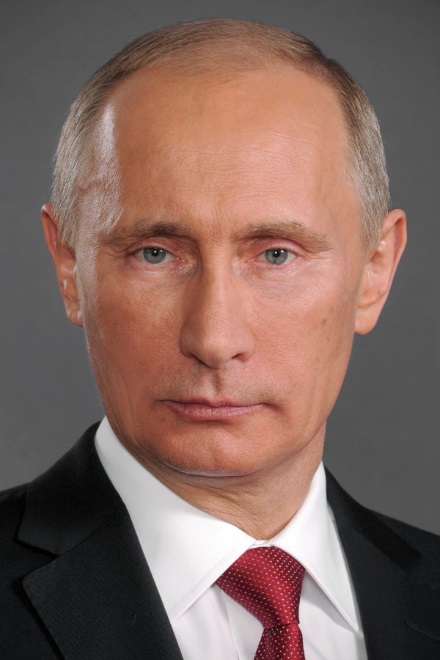 Реализация Указа Президента Российской Федерации от 07.05.2018 № 204: к 2024 году увеличить долю населения, систематически занимающегося физической культурой и спортом, до 55 %
01 | Реализация регионального проекта «спорт – норма жизни»
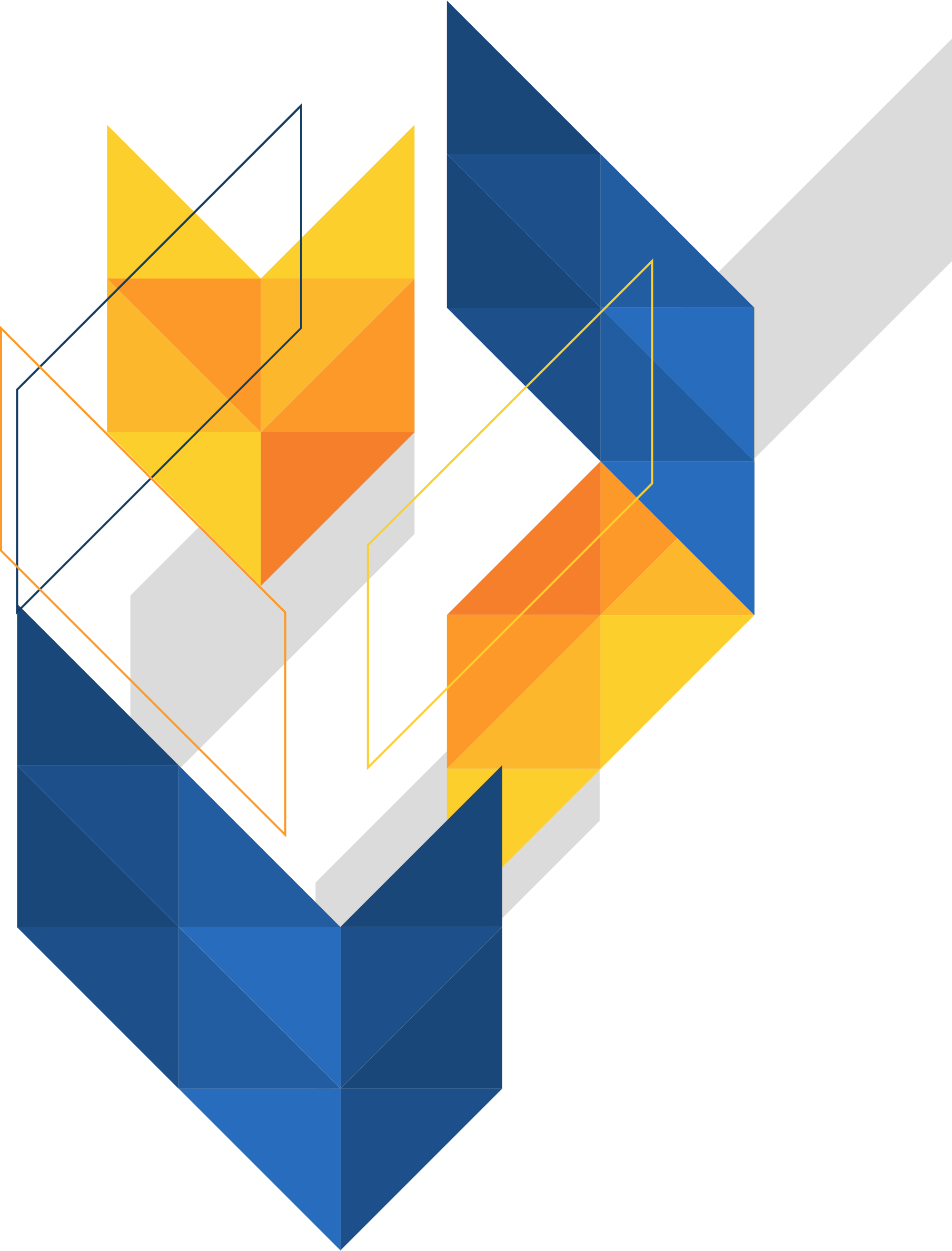 ПОКАЗАТЕЛИ РЕГИОНАЛЬНОГО ПРОЕКТА 
«СПОРТ-НОРМА ЖИЗНИ»
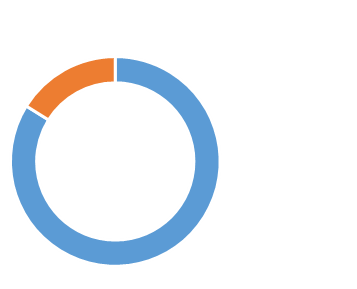 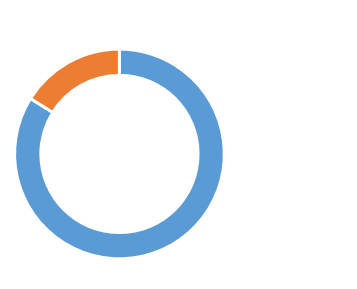 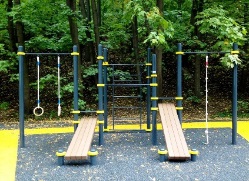 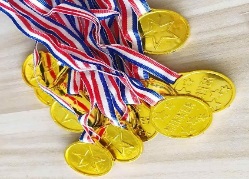 2024 год
53%
100%
Уровень обеспеченности граждан спортивными сооружениями исходя из единовременной пропускной способности объектов спорта (%)
Доля занимающихся  по программам спортивной подготовки в организациях ведомственной принадлежности физической культуры и спорта (%)
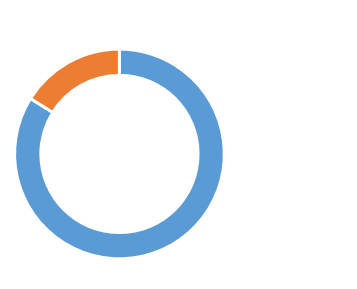 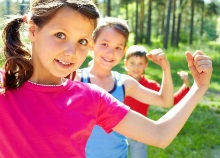 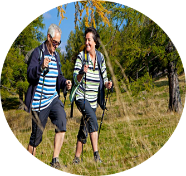 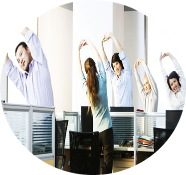 9,0%
83,2%
52,6%
Доля детей и молодежи (возраст 3-29 лет), систематически занимающихся физической культурой и спортом, в общей численности детей  и молодежи (%)
Доля граждан среднего возраста (женщины: 30-54 года; мужчины: 30-59 лет), систематически занимающихся физической культурой и спортом, в общей численности граждан среднего возраста (%)
Доля граждан старшего возраста (женщины: 55-79 лет;мужчины: 60-79 лет), систематически занимающихся физической культурой и спортом в общей численности граждан старшего возраста (%)
02 | Реализация регионального проекта «спорт – норма жизни»
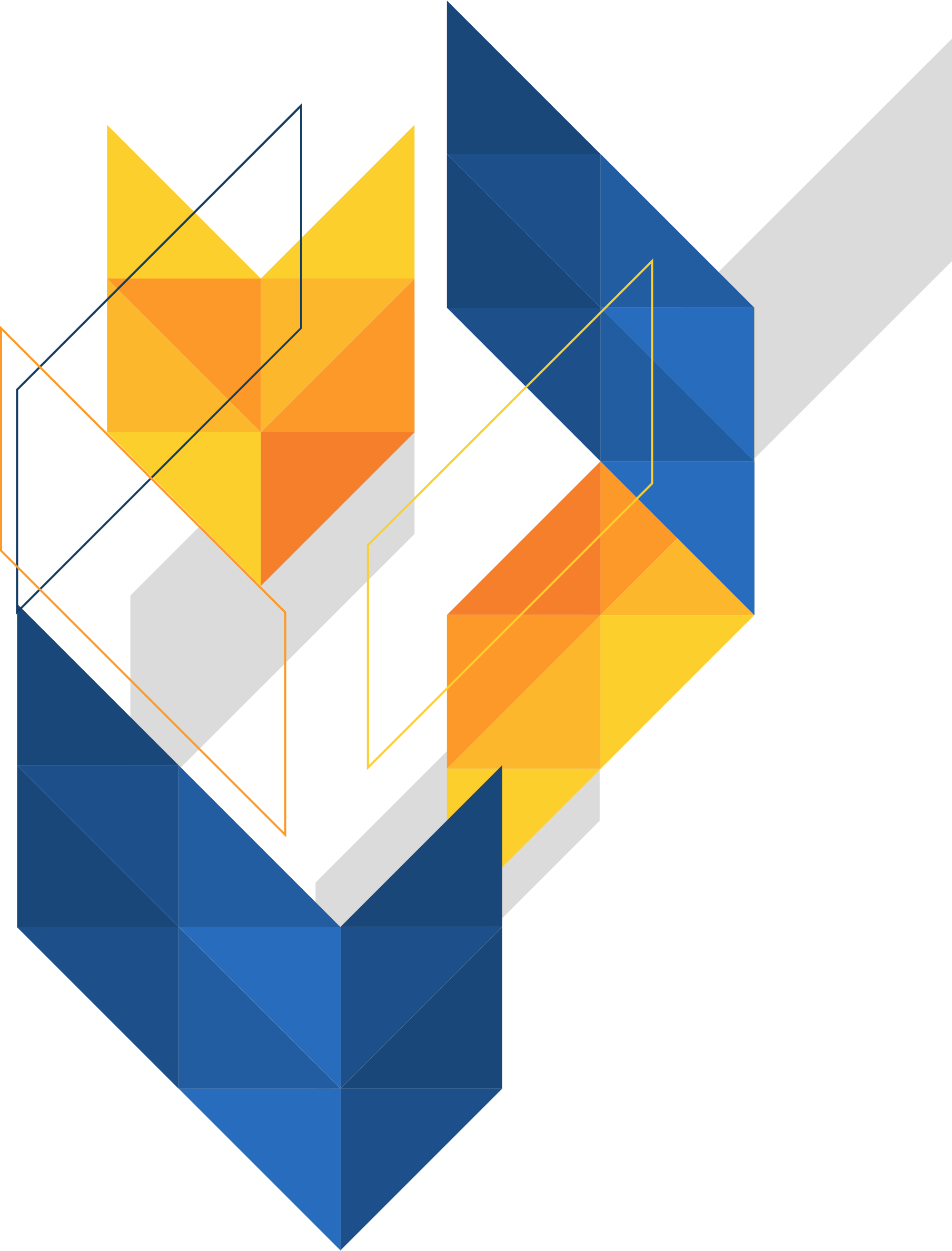 ФИНАНСОВЫЕ ЗАТРАТЫ НА РЕАЛИЗАЦИЮ (ТЫС.РУБЛЕЙ)
2019 год
6 544,6
01
Проведение основных
окружных смотров-конкурсов

Реализация Всероссийского физкультурно-спортивного комплекса «Готов к труду и обороне» (ГТО) 

Проведение всероссийских массовых спортивных мероприятий 

Создание Атласа типовых физкультурно-оздоровительных-программ для различных групп населения 

Развитие сети спортивных объектов шаговой доступности 

Оснащение объектов спортивной инфраструктуры 
спортивно-технологическим оборудованием

Государственная поддержка спортивных организаций, осуществляющих подготовку спортивного резерва для сборных команд Российской Федерации  

Приобретение спортивного оборудования и инвентаря для приведения организаций спортивной подготовки в нормативное состояние
9 999,9
02
03
4 468,5
04
100,0
132 508.3
05
5 100,0
06
11 457,7
07
30 735,0
08
64 102,6
09
03 | Реализация регионального проекта «спорт – норма жизни»
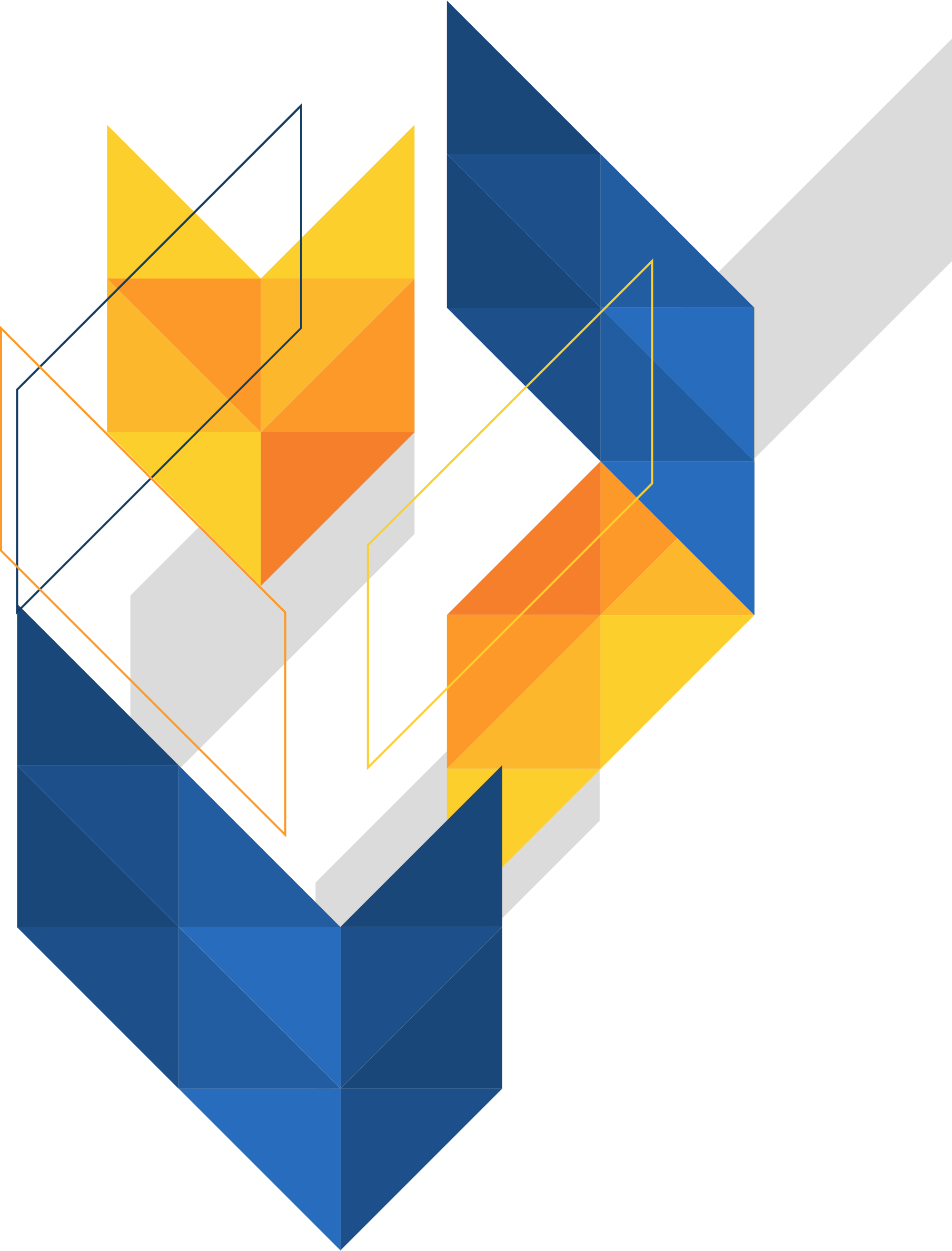 Экспериментальная площадка по разработке моделей и механизмов вовлечения инвалидов и лиц с ограниченными возможностями здоровья в занятия физической культурой и спортом
(«фокус группа» - «Адаптивная физическая культура»)
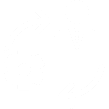 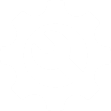 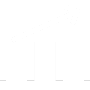 Целевая аудитория
Цель проекта
Задачи проекта
формирование условий для развития комплексной модели реабилитации людей с инвалидностью посредством адаптивной физической культуры 
    и спорта;

формирование нормативно-правовой базы, в том числе разработка и апробация программ по реабилитации людей с инвалидностью средствами адаптивной физической культуры 
    и спорта;

-   информационно-пропагандистское   cопровождение физкультурно-спортивных мероприятий проекта.
57 890 человек с инвалидностью проживающих на территории автономного округа, из них:

в возрасте от 0 до 17лет – 6 604 человека;

в возрасте от 18 лети старше 50 986 человек.
Создание условий по вовлечению людей 
с инвалидностью в систему адаптивной физической культуры и спорта.
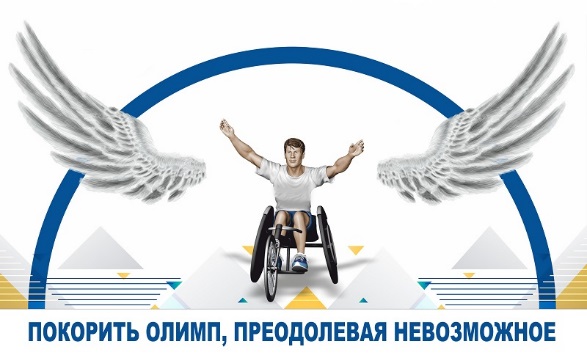 04| Реализация регионального проекта «спорт – норма жизни»
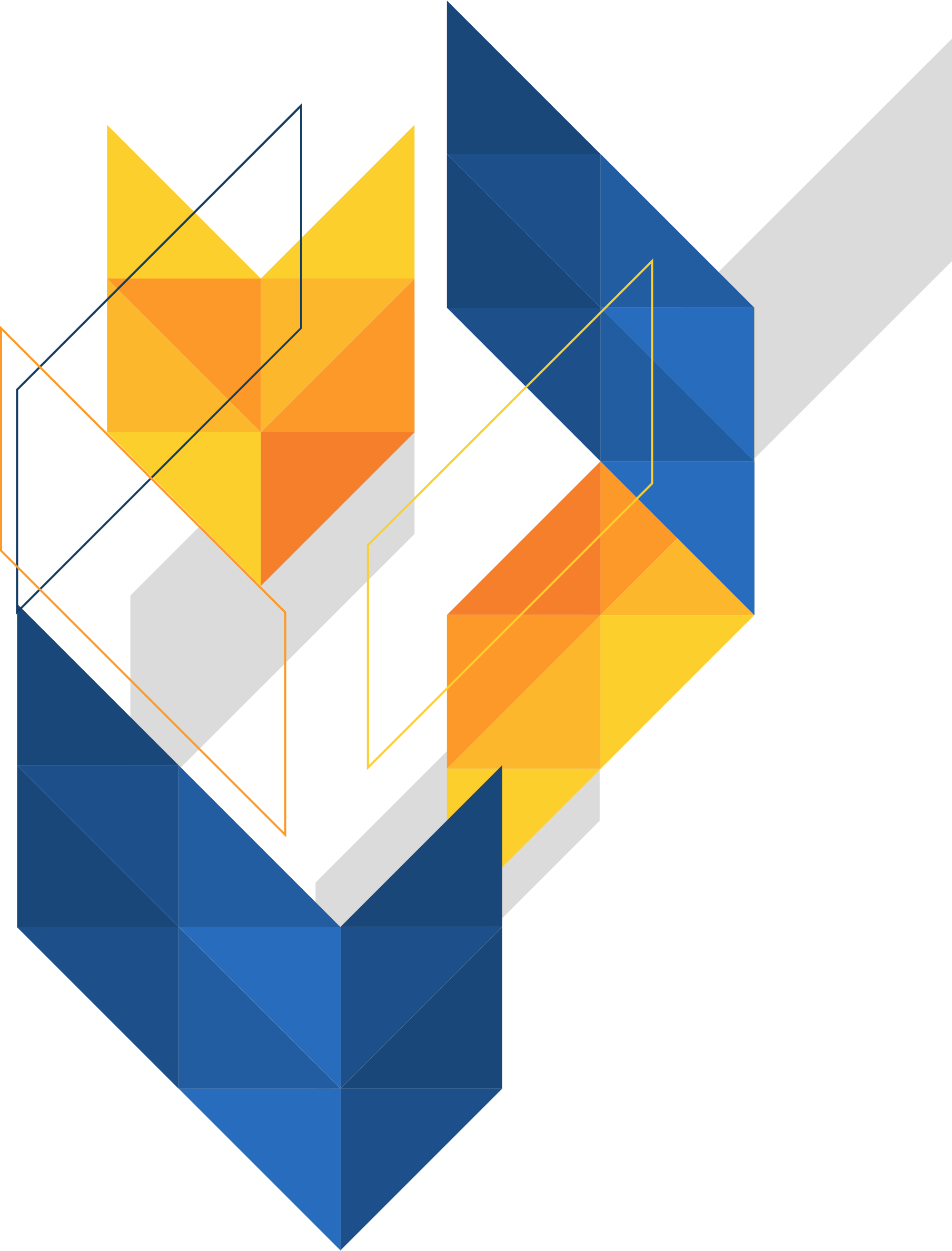 ДЕКОМПОЗИЦИЯ ПОКАЗАТЕЛЕЙ 
ПО МУНИЦИПАЛЬНЫМ ОБРАЗОВАНИЯМ
44%
44%
54%
53%
33%
45%
43%
57%
59%
57%
72%
63%
Когалым
Радужный
Нягань
Сургут
Покачи
33%
45%
Лангепас
Югорск
Нижневартовск
Ханты-Мансийск
Мегион
Нефтеюганск
Урай
Доля населения, систематически занимающегося физической культурой и спортом, в общей численности населения %
Пыть-Ях
29%
55%
46%
48%
62%
58%
57%
57%
Уровень обеспеченности населения спортивными сооружениями исходя из единовременной пропускной способности объектов спорта %
44%
59%
58%
57%
05 | Реализация регионального проекта «спорт – норма жизни»
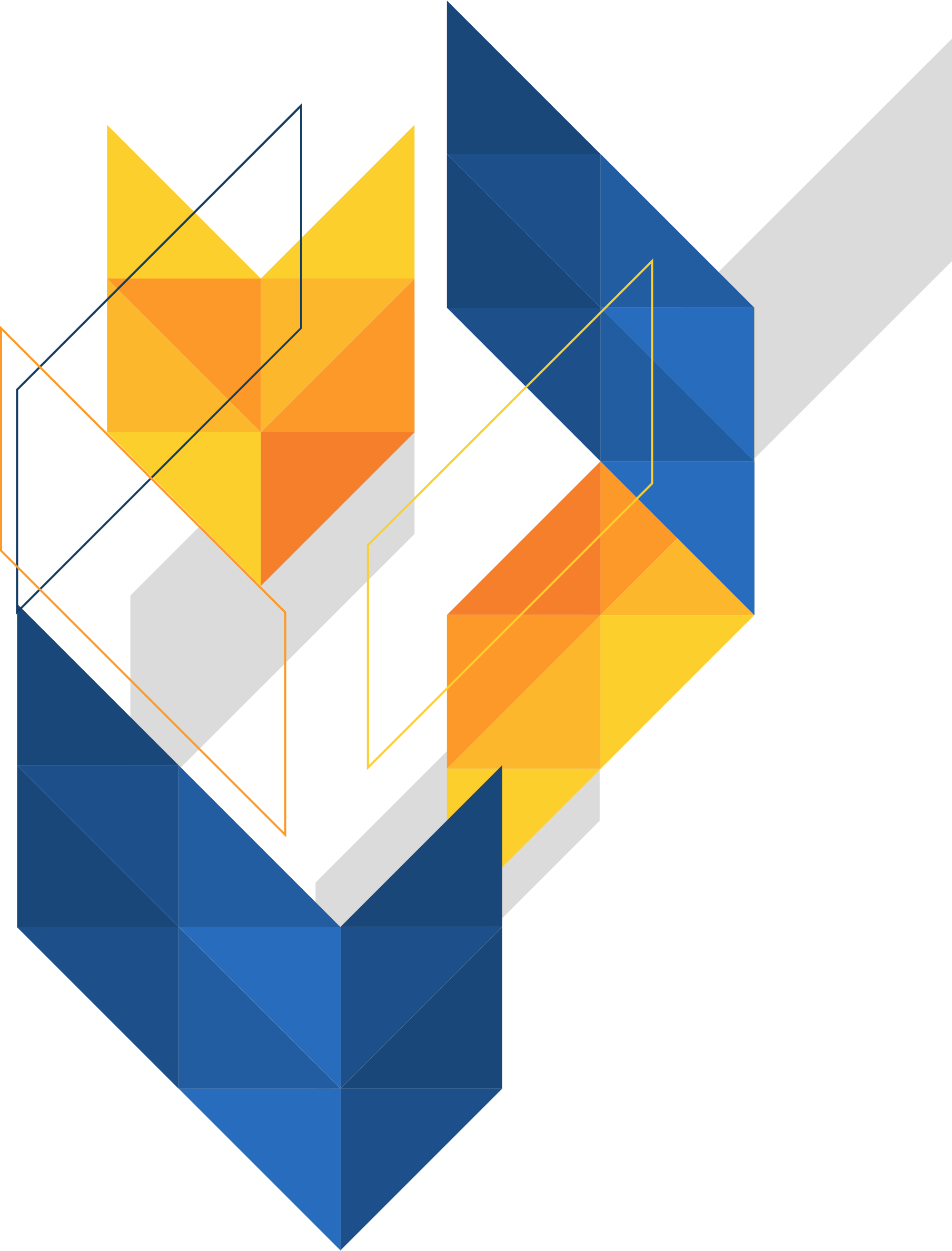 ДЕКОМПОЗИЦИЯ ПОКАЗАТЕЛЕЙ 
ПО МУНИЦИПАЛЬНЫМ ОБРАЗОВАНИЯМ
91%
67%
84%
61%
Белоярский
район
Березовский район
60%
60%
84%
61%
Октябрьский район
69%
55%
63%
62%
Сургутский район
84%
61%
Нижневартовский район
Советский район
Ханты-Мансийский район
53%
57%
Нефтеюганский район
96%
66%
Кондинский район
Доля населения, систематически занимающегося физической культурой и спортом, в общей численности населения %
Уровень обеспеченности населения спортивными сооружениями исходя из единовременной пропускной способности объектов спорта %
06 | Реализация регионального проекта «спорт – норма жизни»
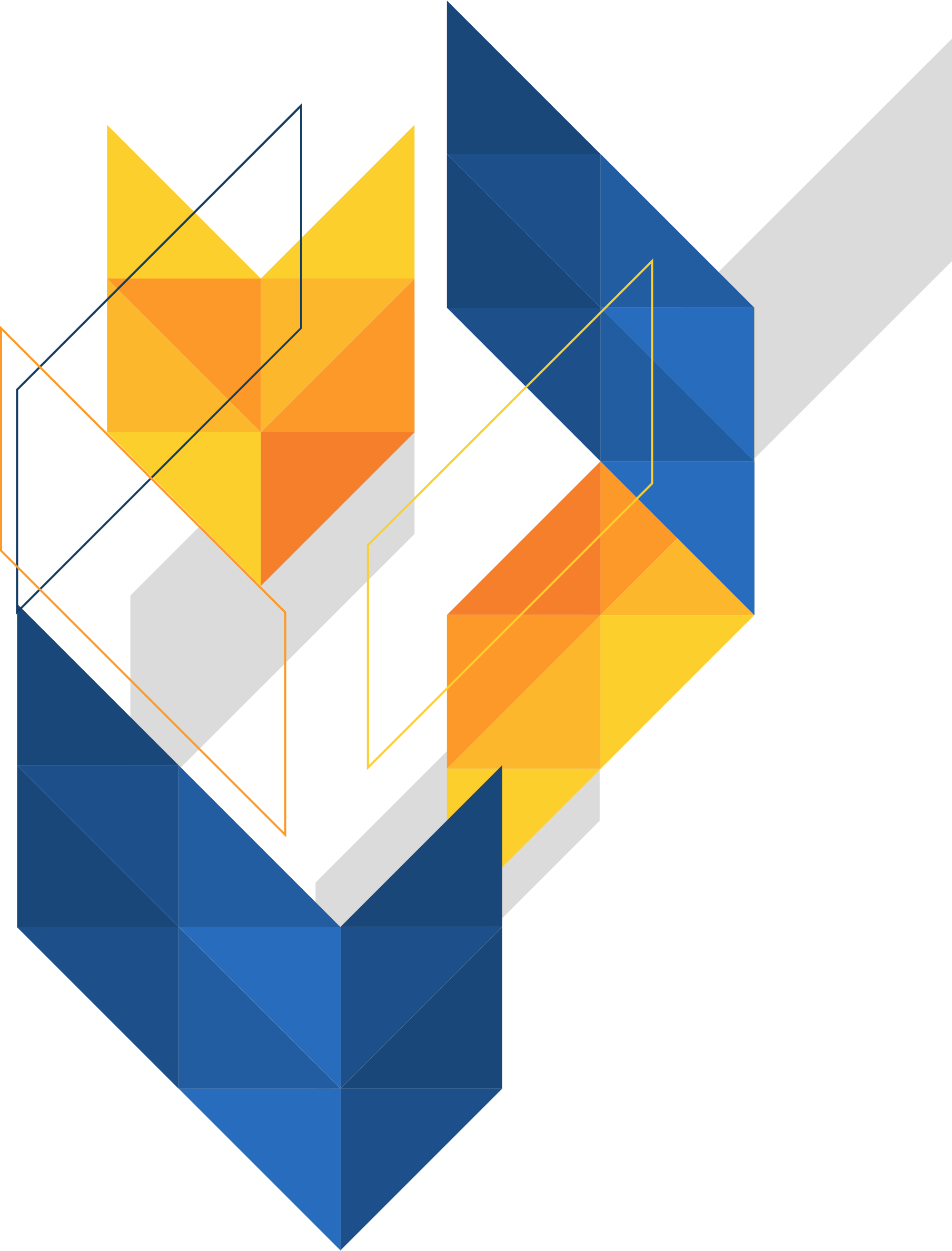 ПРЕДЛОЖЕНИЯ УЧАСТНИКОВ
СТРАТЕГИЧЕСКИХ СЕССИЙ «ЮГРА – 2024»
Установка во дворах универсальных
 комплексов для сдачи ГТО – проект 
«ГТО в каждый двор»
Автор:
Лысенко Лариса Николаевна
город Ханты-Мансийск
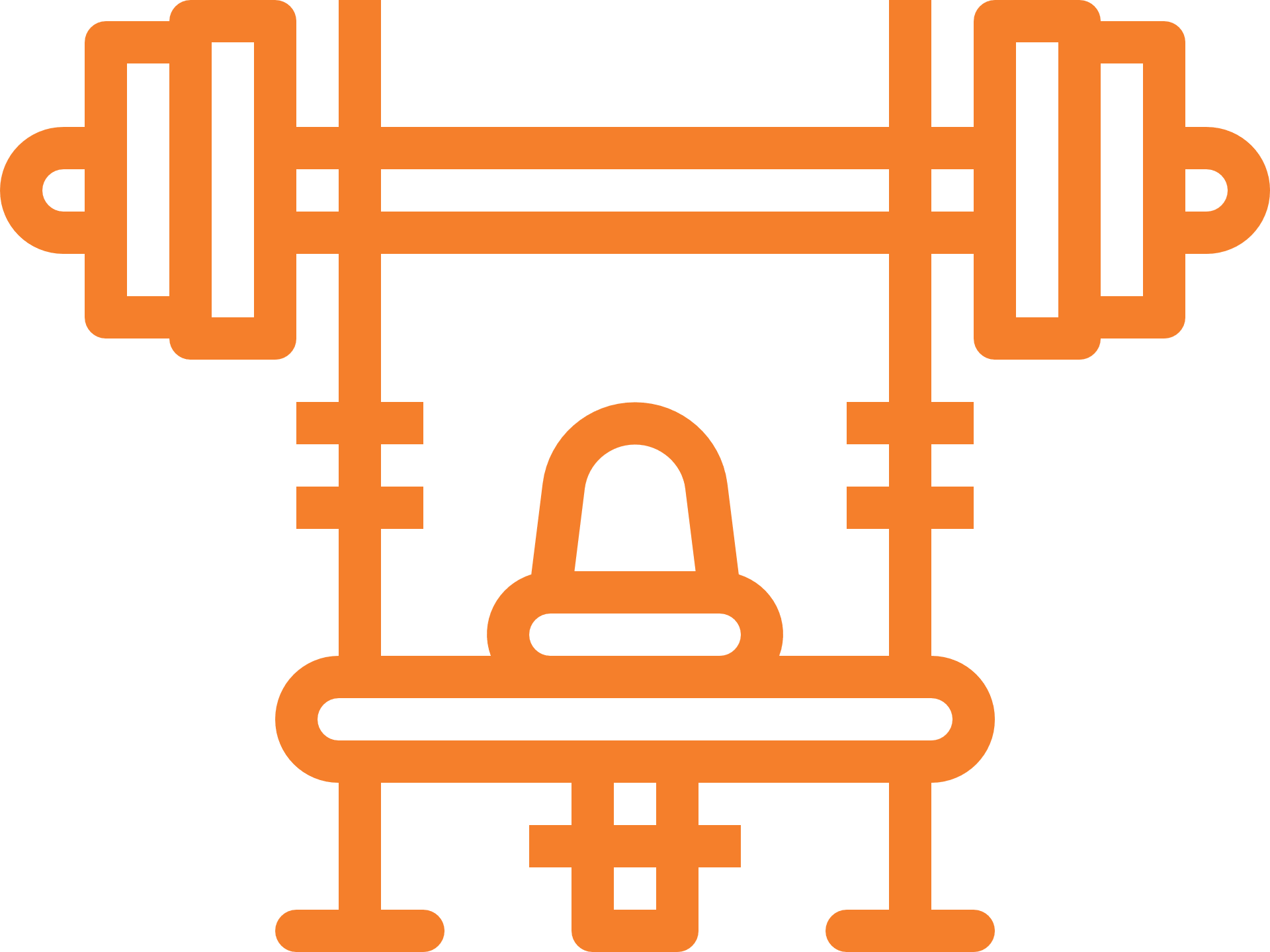 Создание Атласа типовых физкультурно-оздоровительных программ
для различных групп населения
Автор: 
Зырянова Галина Александровна
город Нефтеюганск
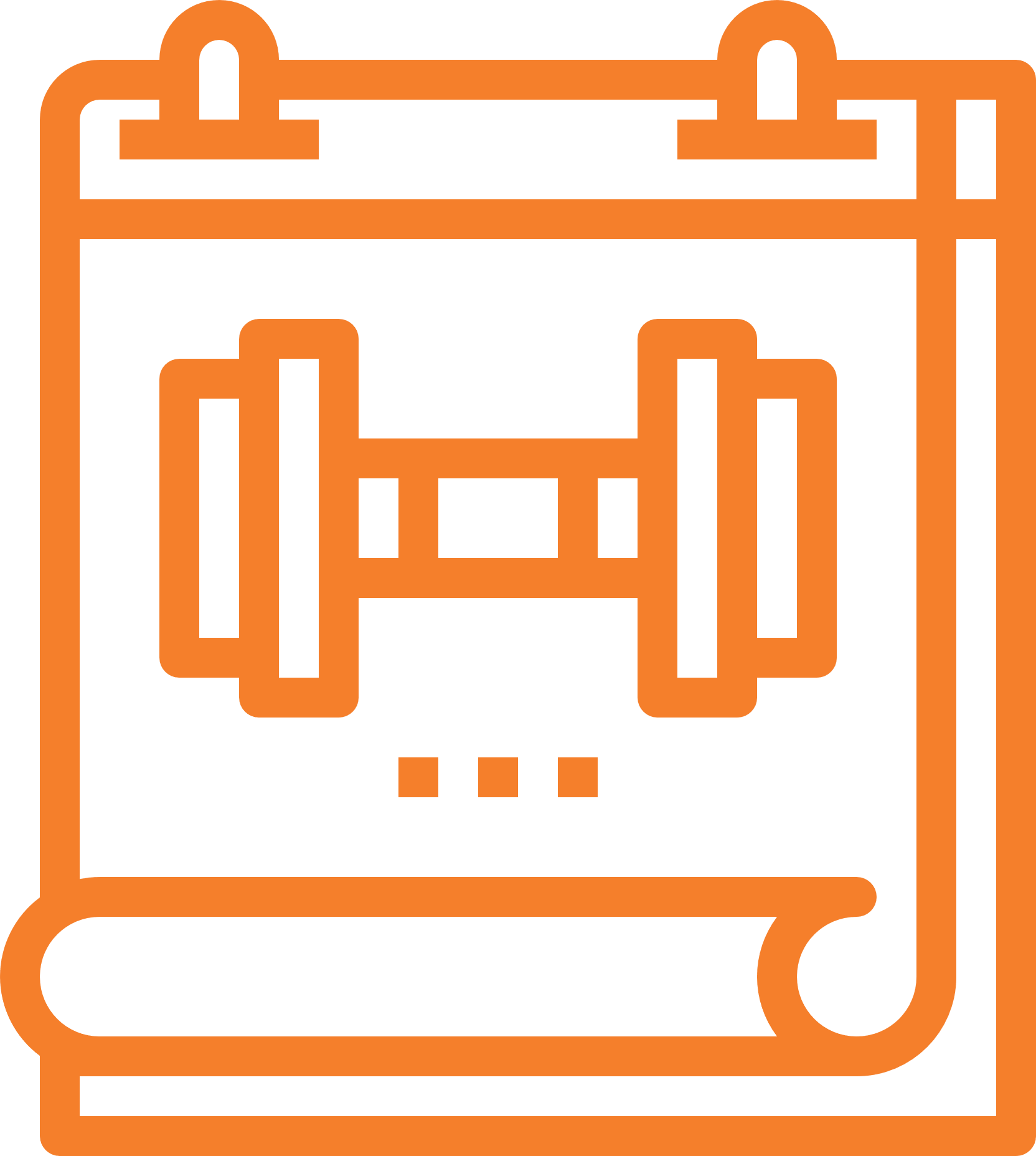 Дополнение трехстороннего соглашения между работодателями, профсоюзами 
и органами власти о проведении 
в организациях ежедневной производственной гимнастики
Автор: 
Таненков Виктор Львович
город Покачи
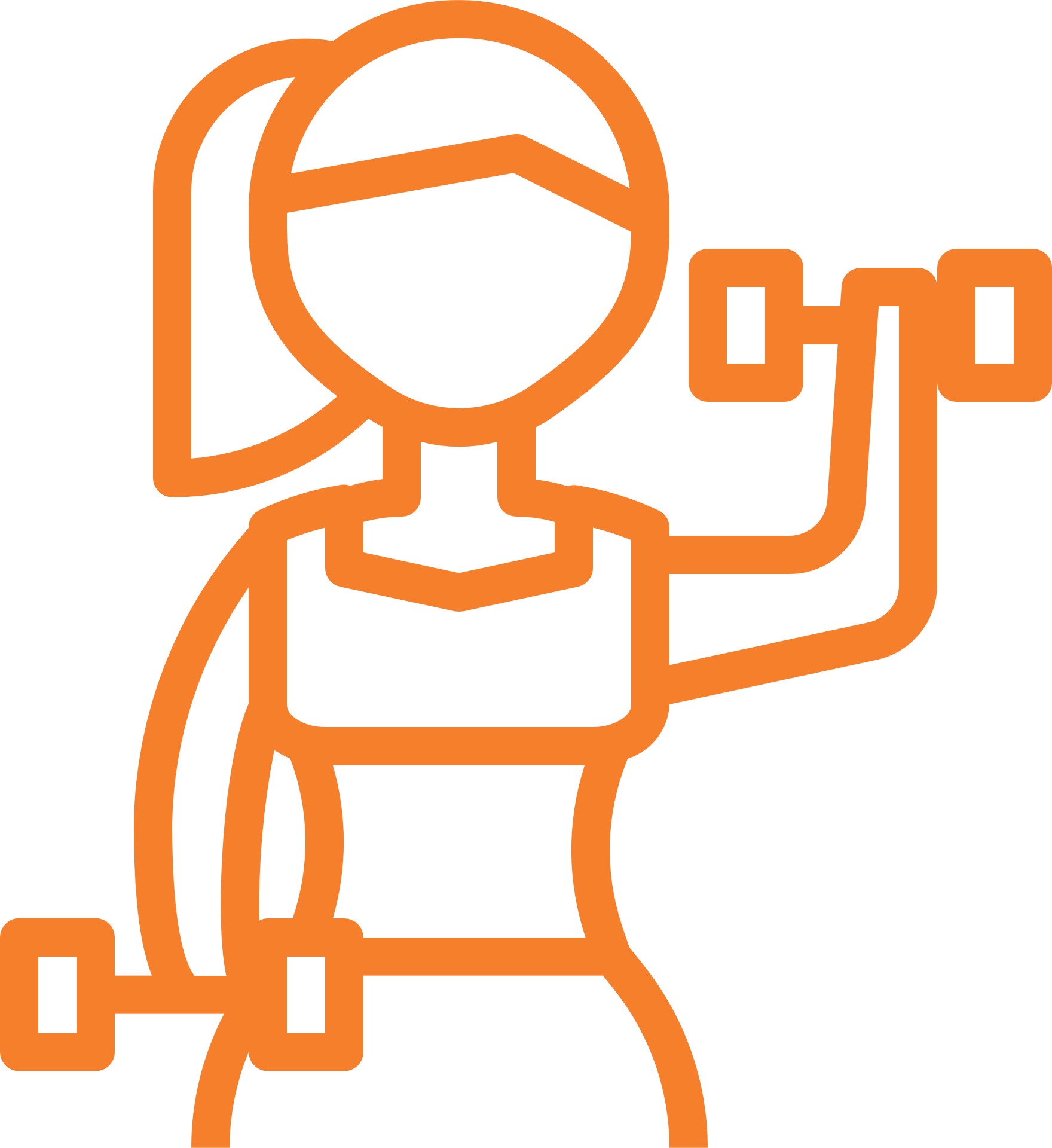 07 | Реализация регионального проекта «спорт – норма жизни»
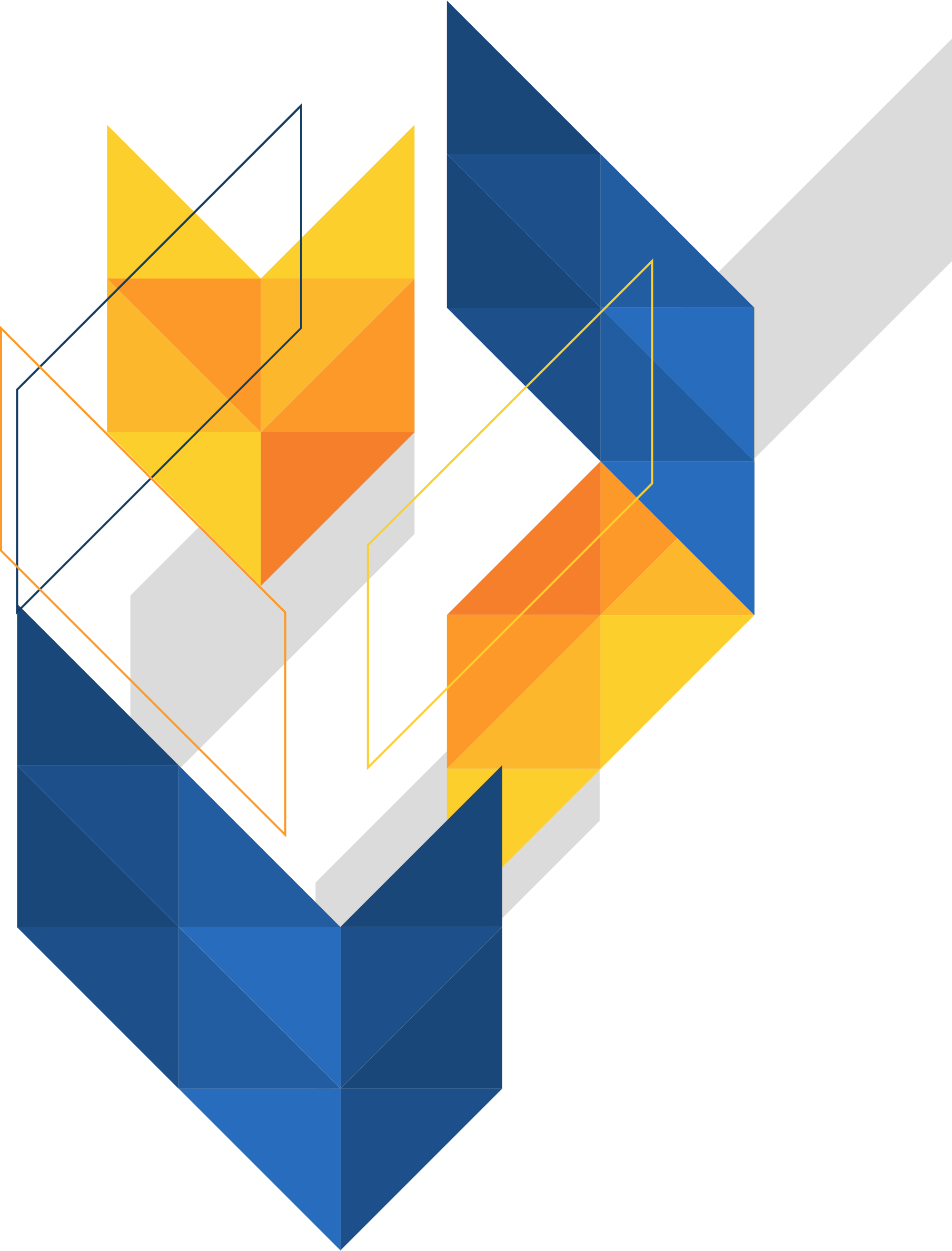 Совершенствование системы 
подготовки спортивного резерва: 
КОЛИЧЕСТВО ОРГАНИЗАЦИЙ, ЦЕЛЕВЫЕ ПОКАЗАТЕЛИ
Основные меры государственной поддержки:

Количество организаций получающих поддержку на приобритение спортивного оборудования, экипировки и инвентаря, проведение тренировочных сборов и участие в соревнованиях
Показатели:
Доля занимающихся в организациях ведомственной принадлежности физической культуры и спорта, проходят подготовку по программам спортивной подготовки в 2025 году
Ключевое мероприятие:

Разработка Концепции подготовки спортивного резерва в Ханты-Мансийском автономном округе – Югре до 2025 года
100%
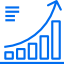 50
47,7%
Количество физкультурно-спортивных организаций участвующих в реализации Концепции с 2019 года до 2025 год:
Доля занимающихся на этапе высшего спортивного мастерства в общем количестве занимающихся на этапе спортивного совершенствования в организациях в 2025 году
Количество организаций спортивной подготовки получающих поддержку на развитие базовых для Ханты-Мансийского автономного округа – Югры олимпийских видов спорта
50
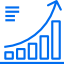 27,5%
12
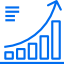 38
24,8%
08| Реализация регионального проекта «спорт – норма жизни»
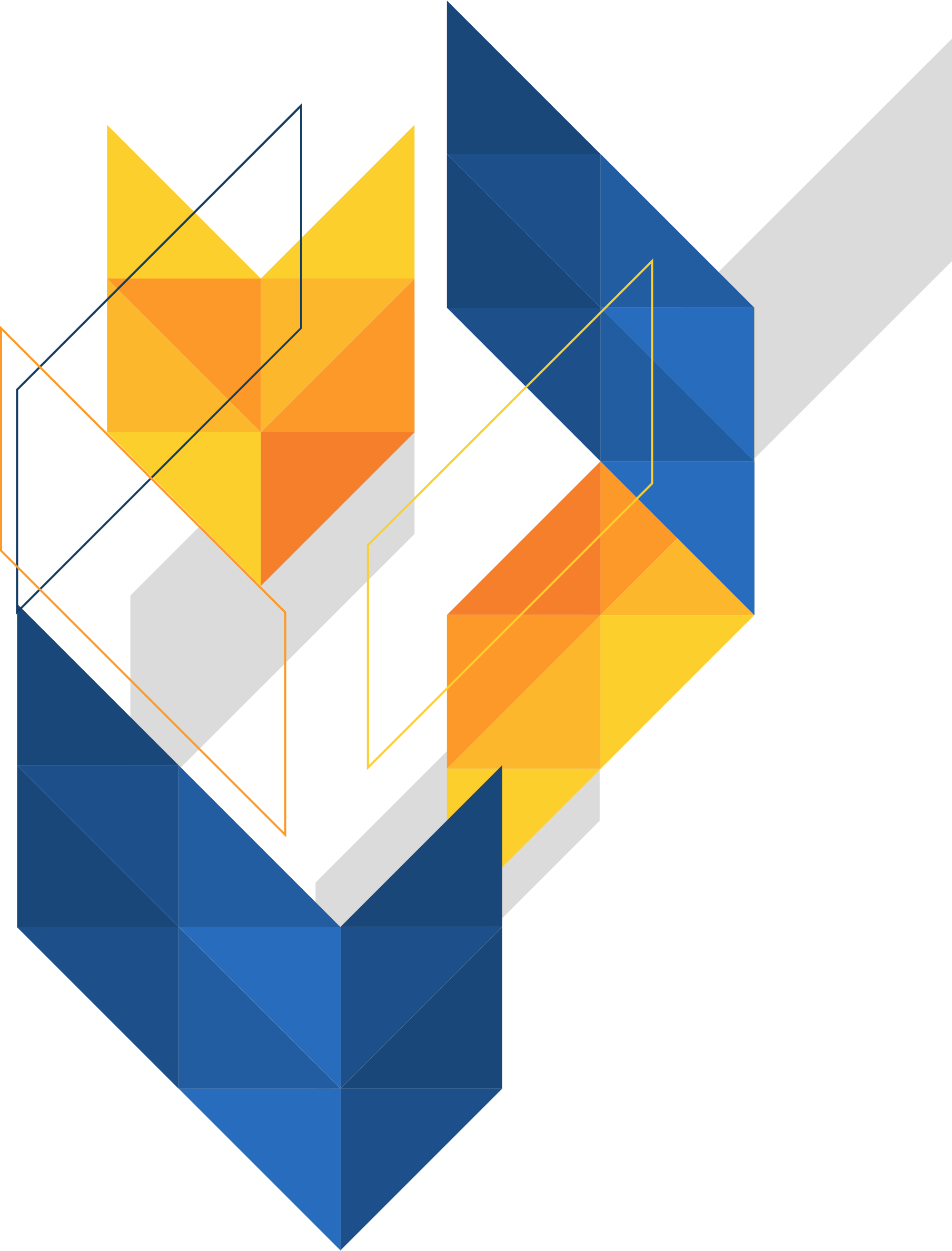 ДОСТИГНУТЫЕ КЛЮЧЕВЫЕ РЕЗУЛЬТАТЫ РЕГИОНАЛЬНОГО ПРОЕКТА «СПОРТ – НОРМА ЖИЗНИ» ЗА I КВАРТАЛ 2019 ГОДА
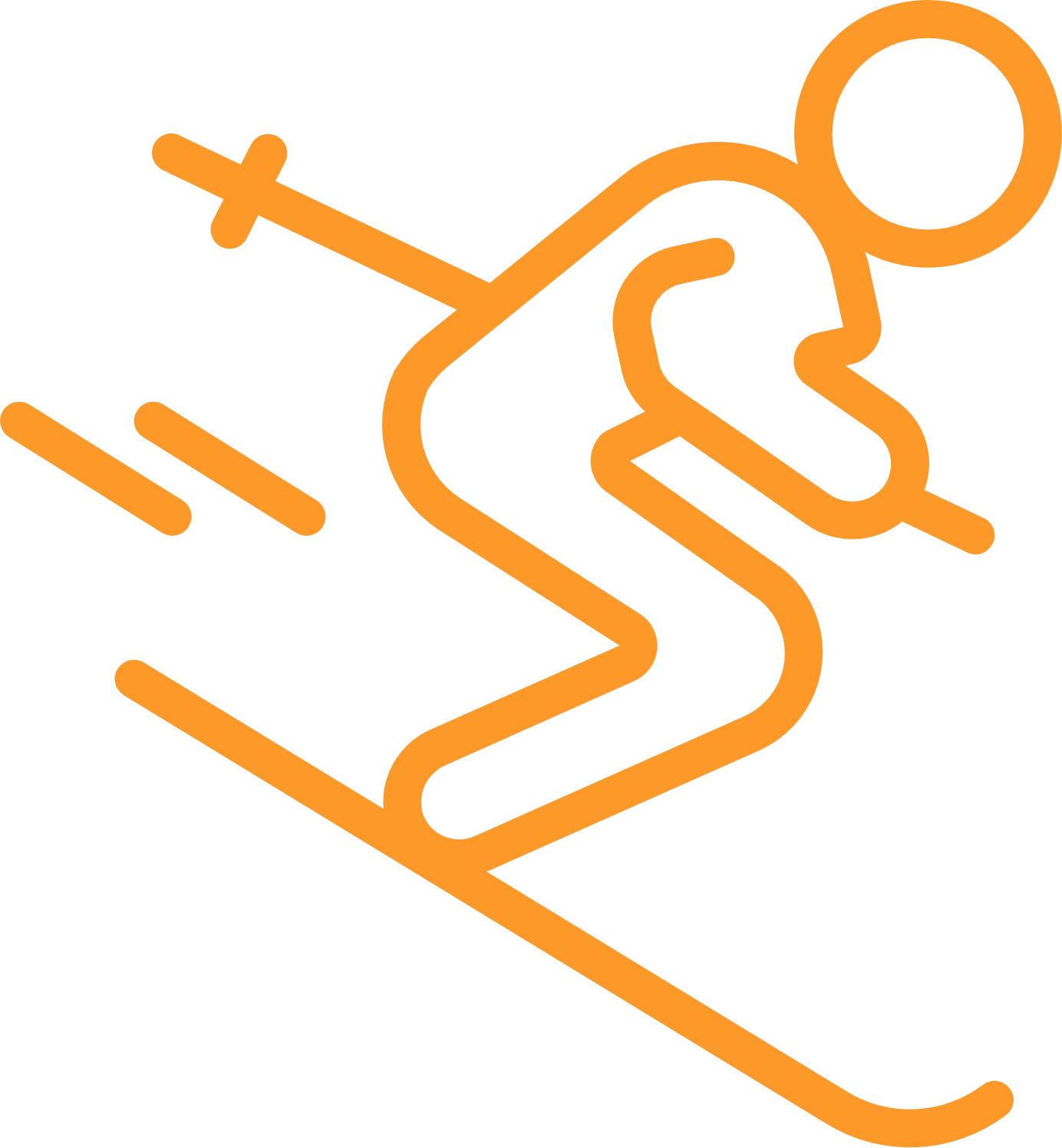 Всероссийская массовая лыжная гонка «Лыжня России-2019», 
13565 человек
Победителями смотра-конкурса на звание «Лучшее учреждение физкультурно-спортивной направленности» по итогам работы в 2018 году стали Кондинский район,  г. Нижневартовск, г. Лангепас
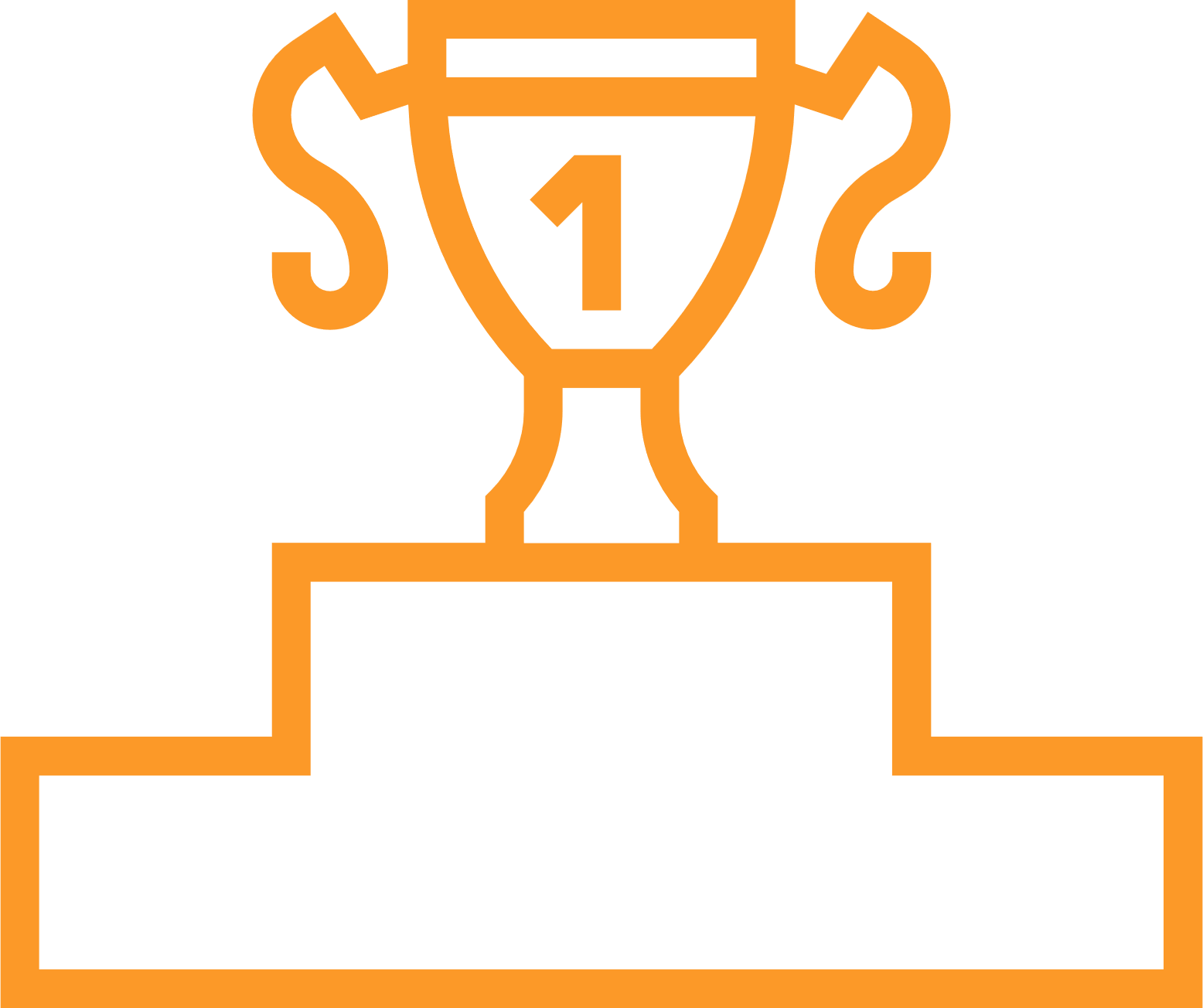 Получены в Межрегиональном центре выдачи 2212 знаков отличия ВФСК ГТО
Синхронизация мероприятий регионального проекта «Спорт – норма жизни» с мероприятиями портфеля проектов «Жилье и городская среда»
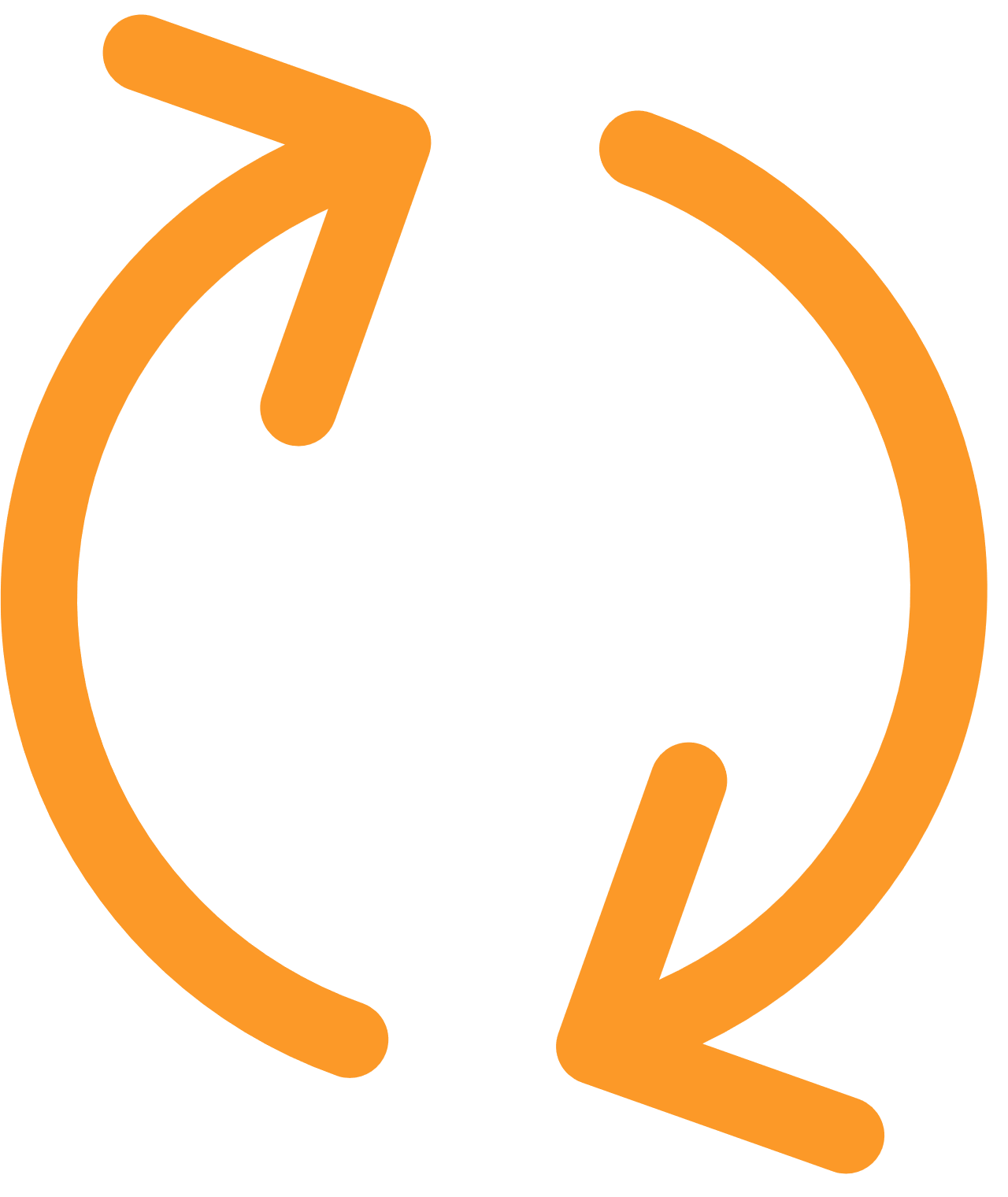 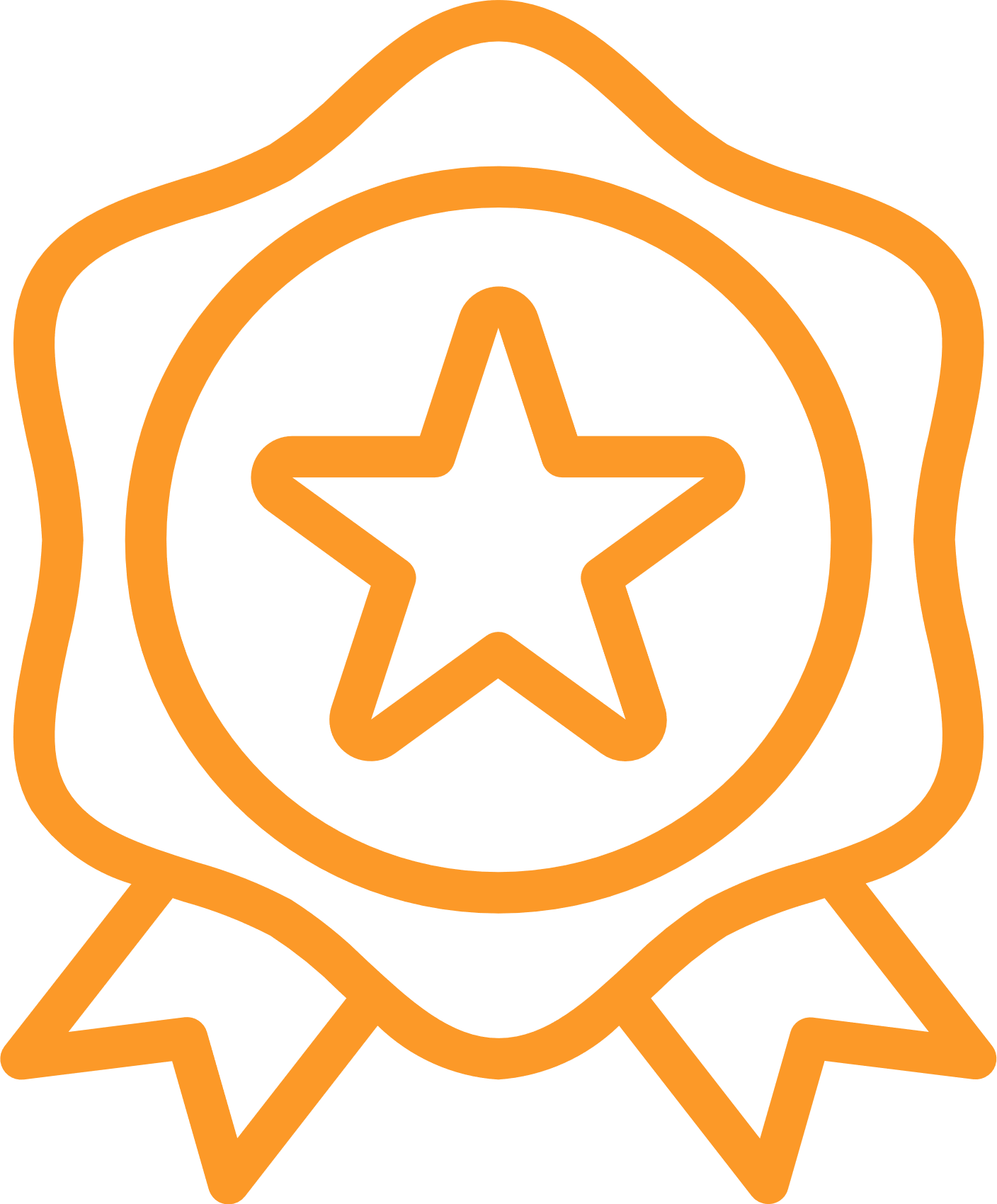 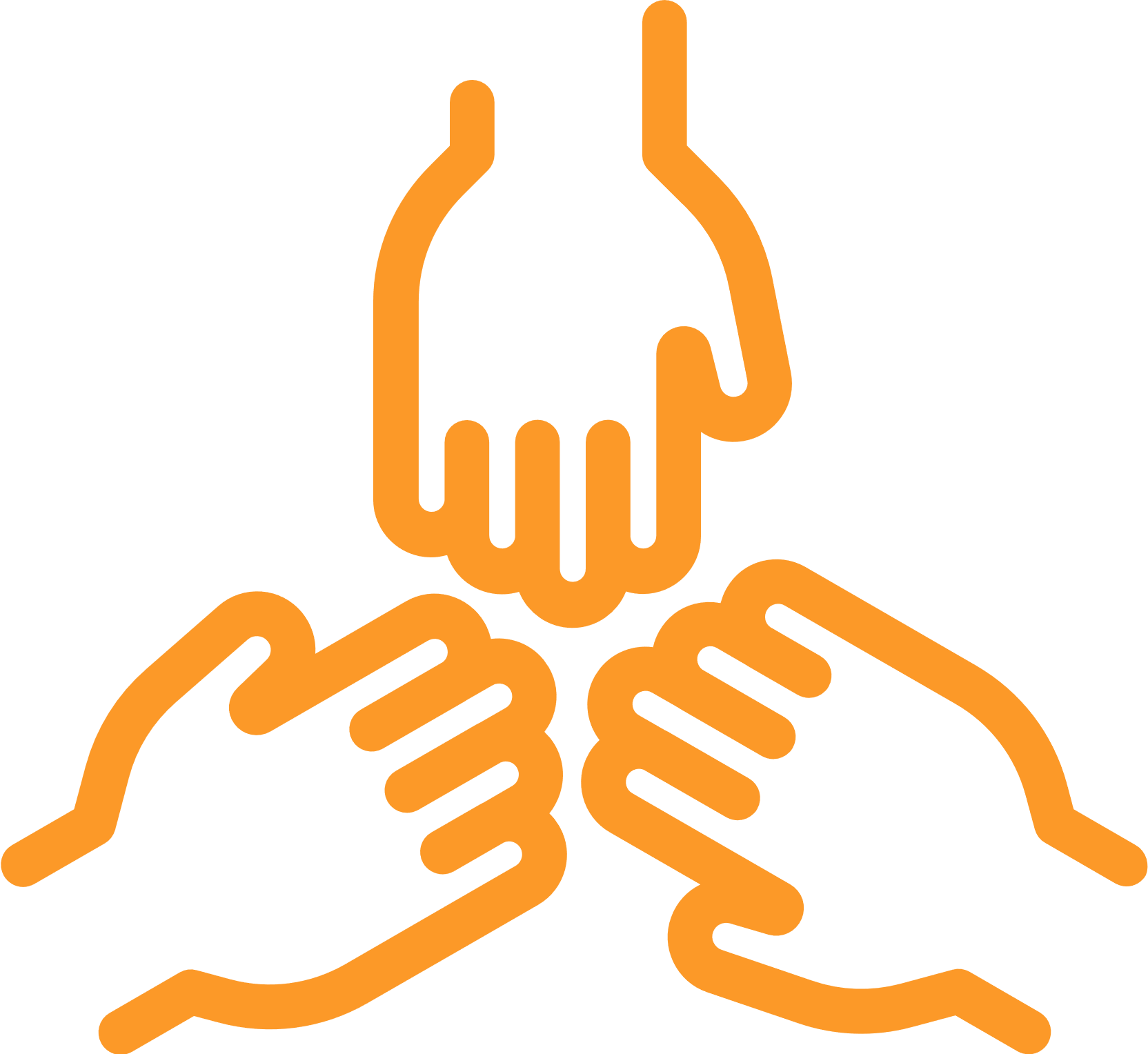 Проведен региональный этап Зимнего фестиваля ВФСК ГТО среди
семейных команд, приняли участие команды из 17 муниципалитетов Югры
3 соглашения с Минспорта Российской Федерации о предоставлении федеральной субсидии
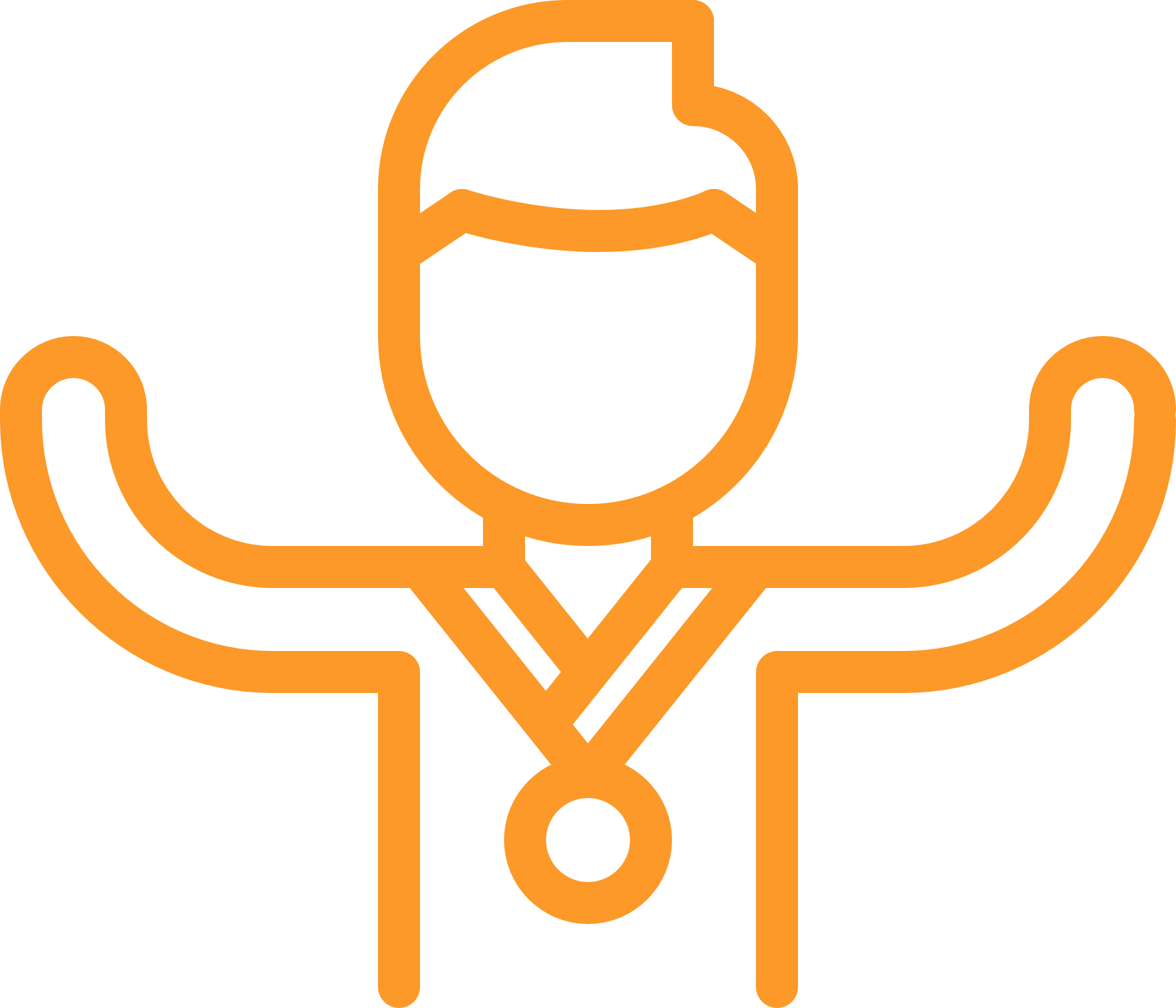 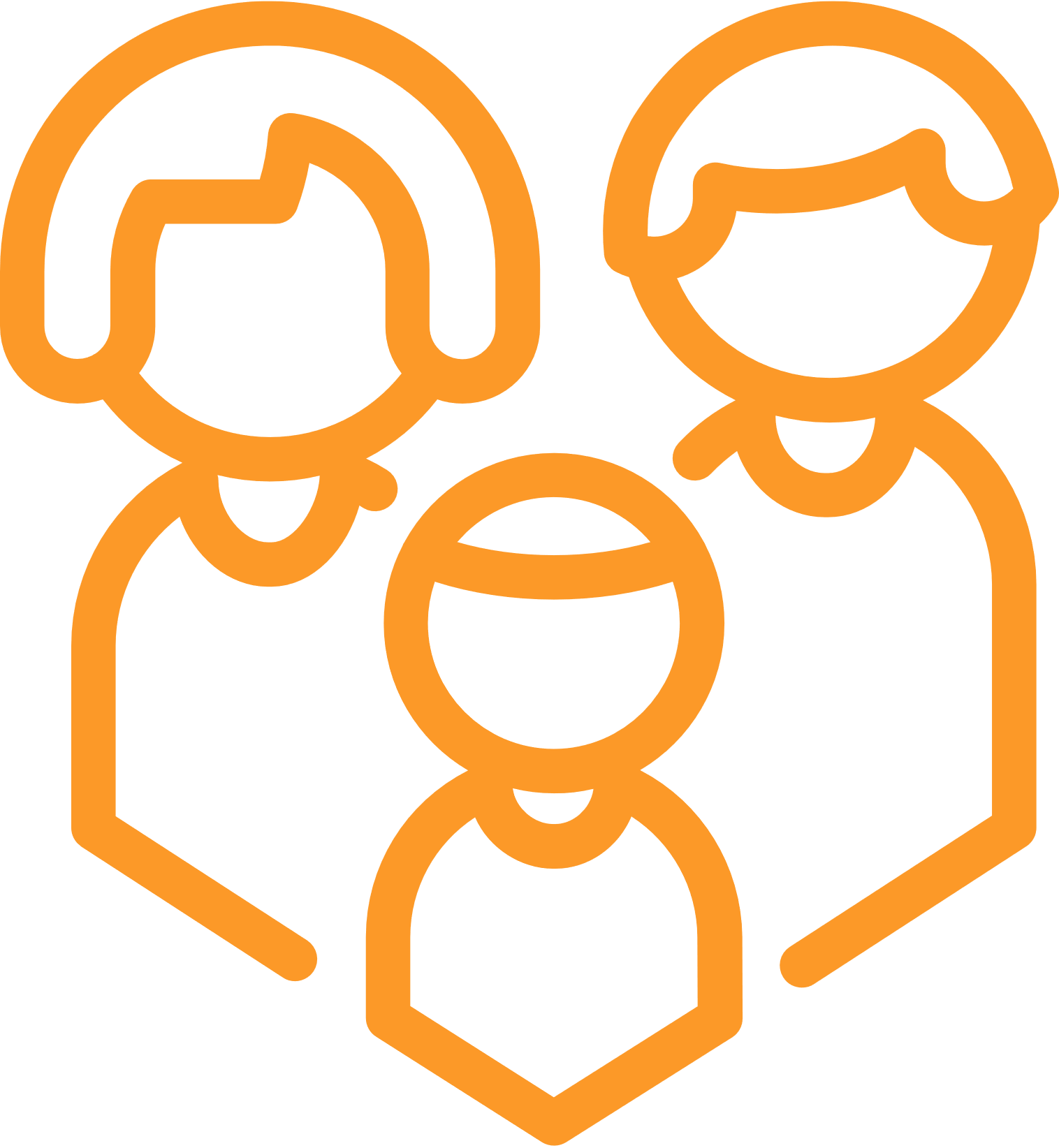 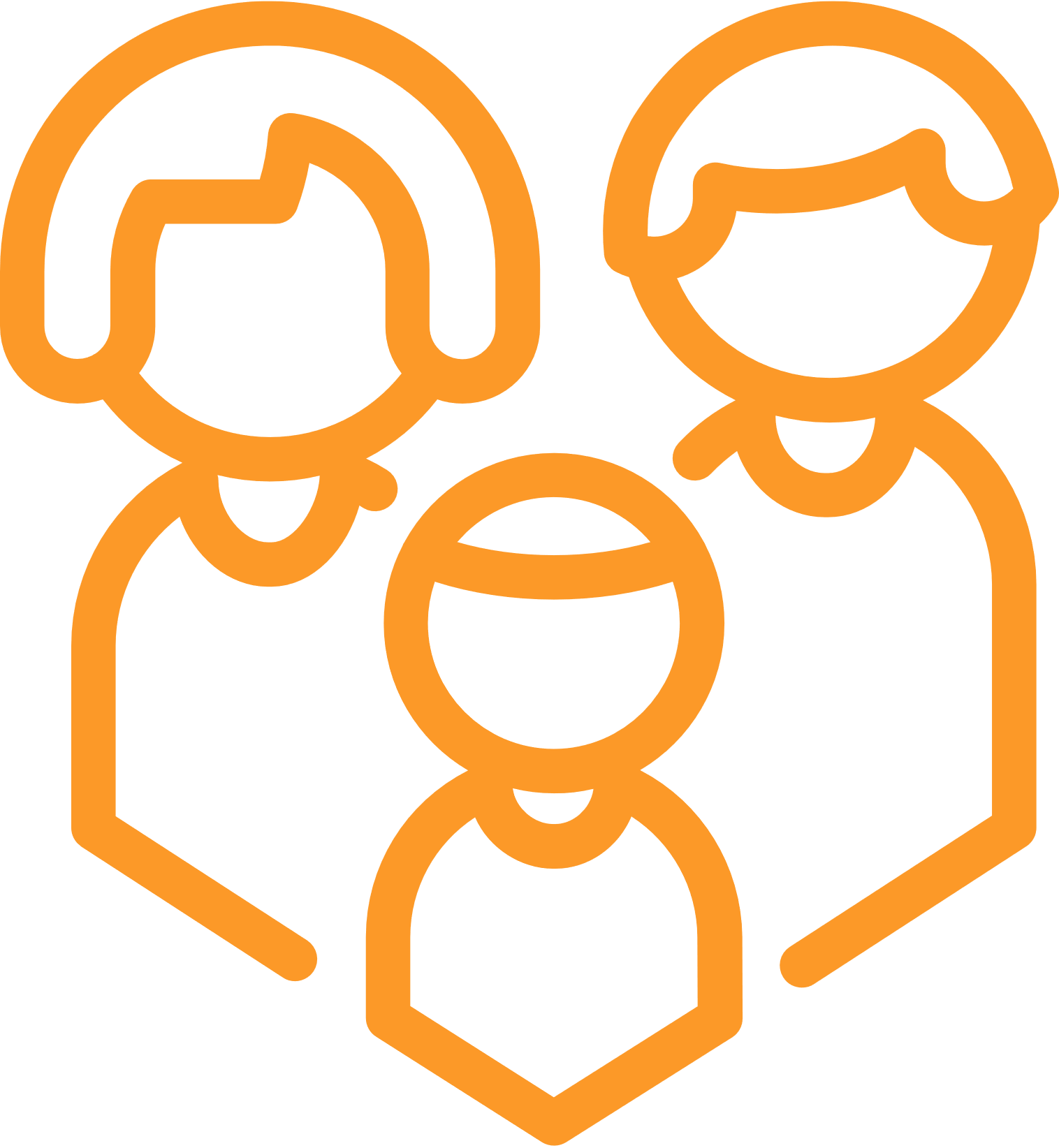 Бесплатным посещением спортивных сооружений воспользовались 1 980 многодетных семей
Семья Смышляевых из г. Нефтеюганска завоевала бронзу на Всероссийском этапе Фестиваля ГТО среди семейных команд в городе Сочи
09| Реализация регионального проекта «спорт – норма жизни»
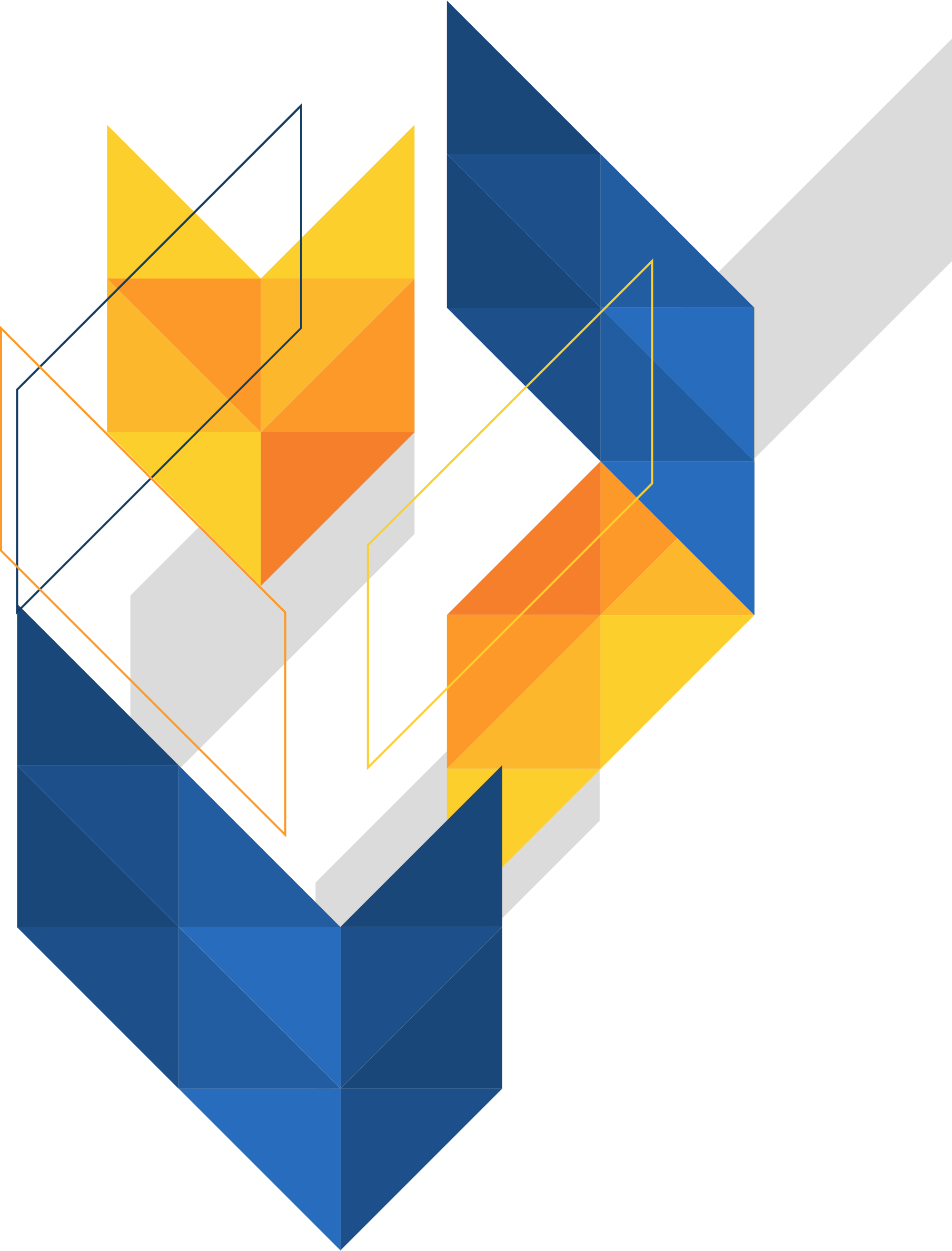 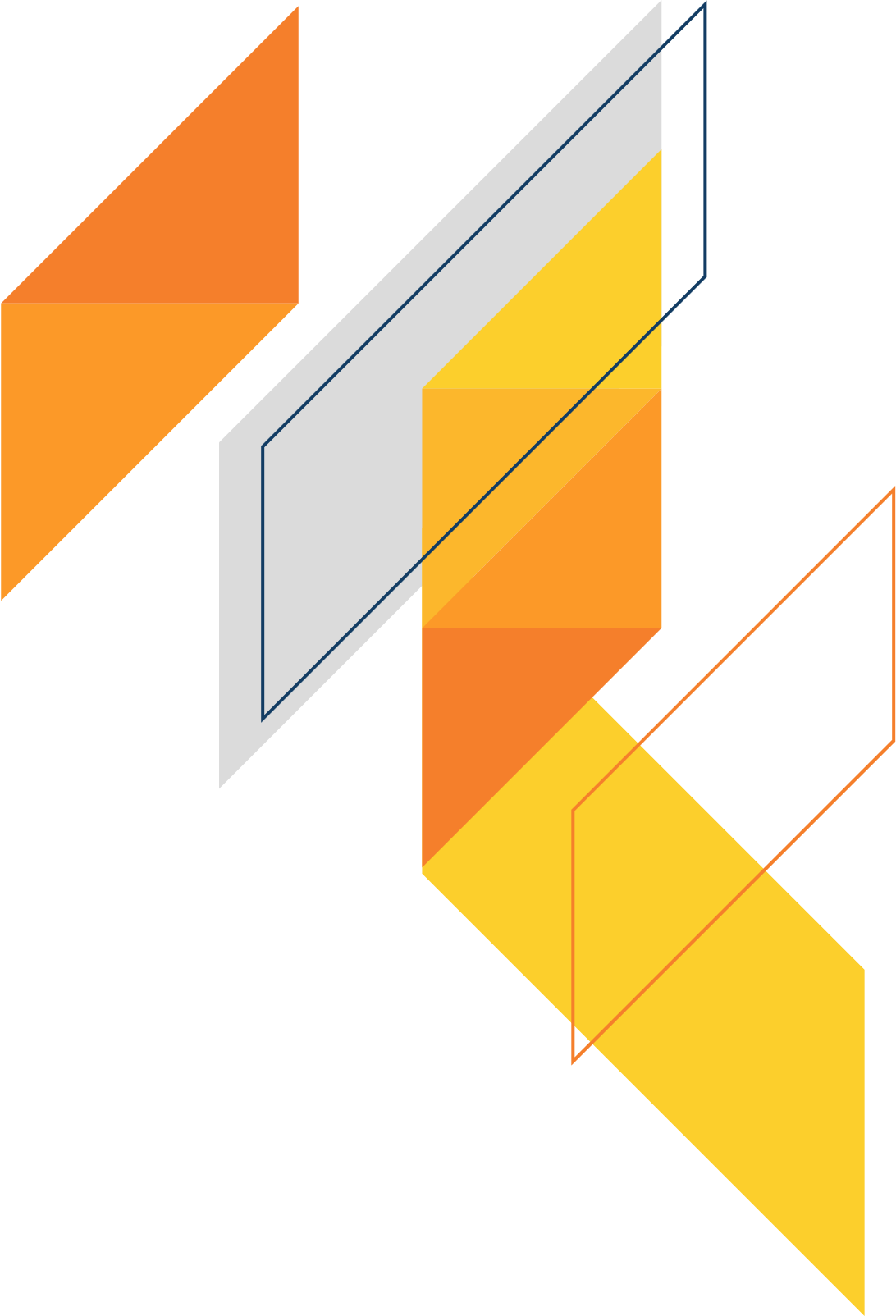 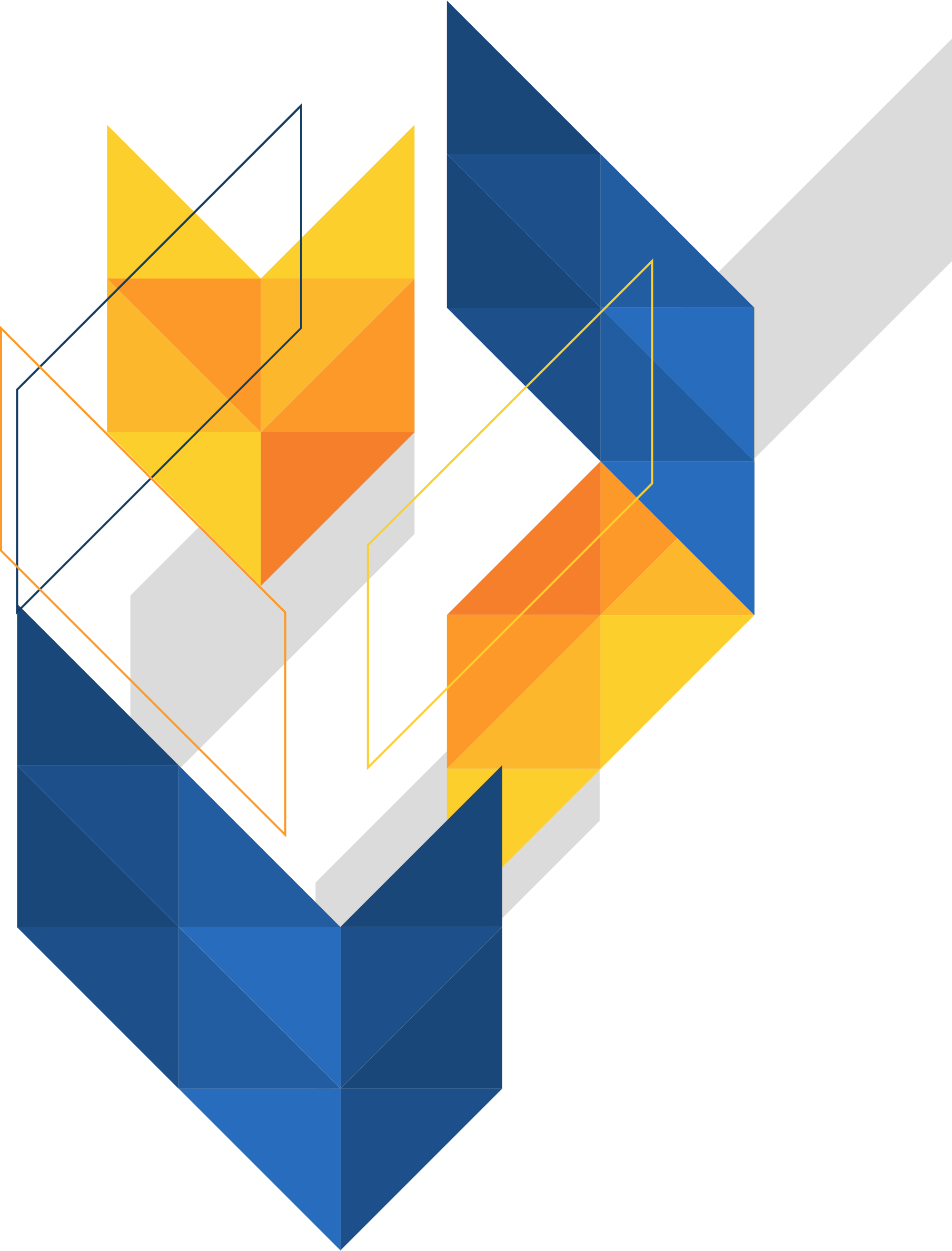 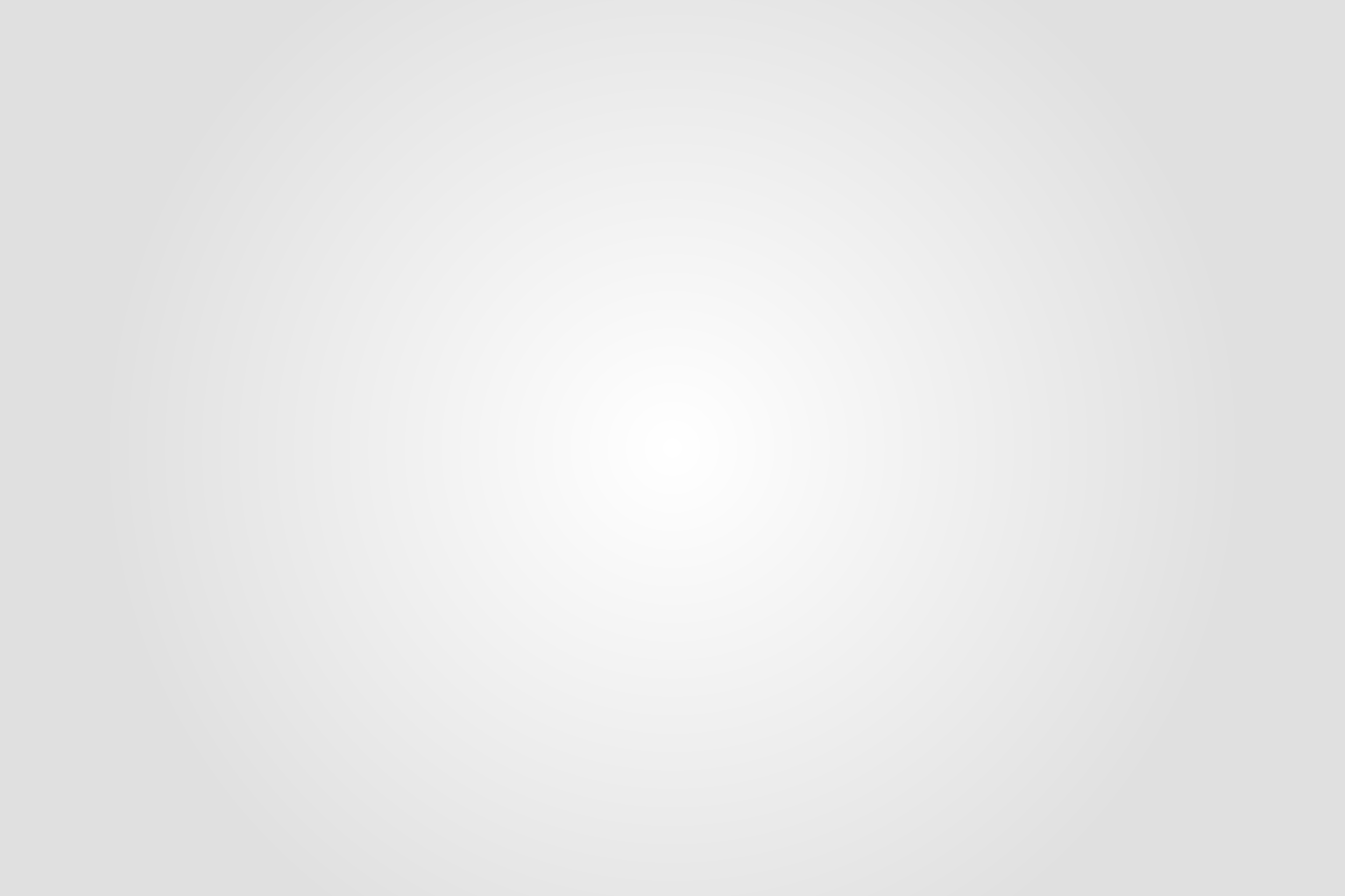 СПАСИБО ЗА ВНИМАНИЕ!
2019